State of the Schools: Winter 2022
[Speaker Notes: A]
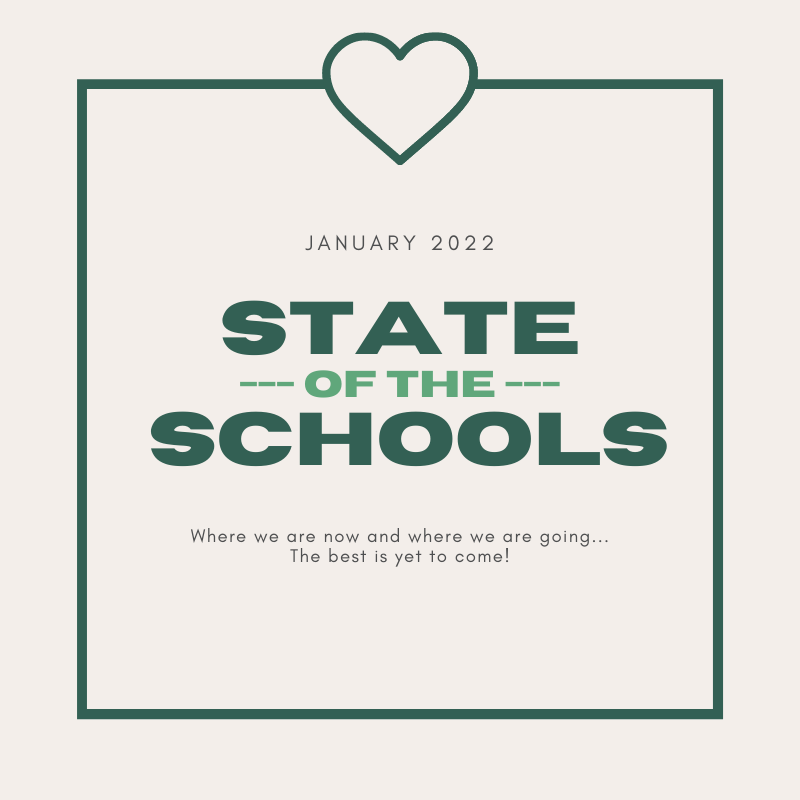 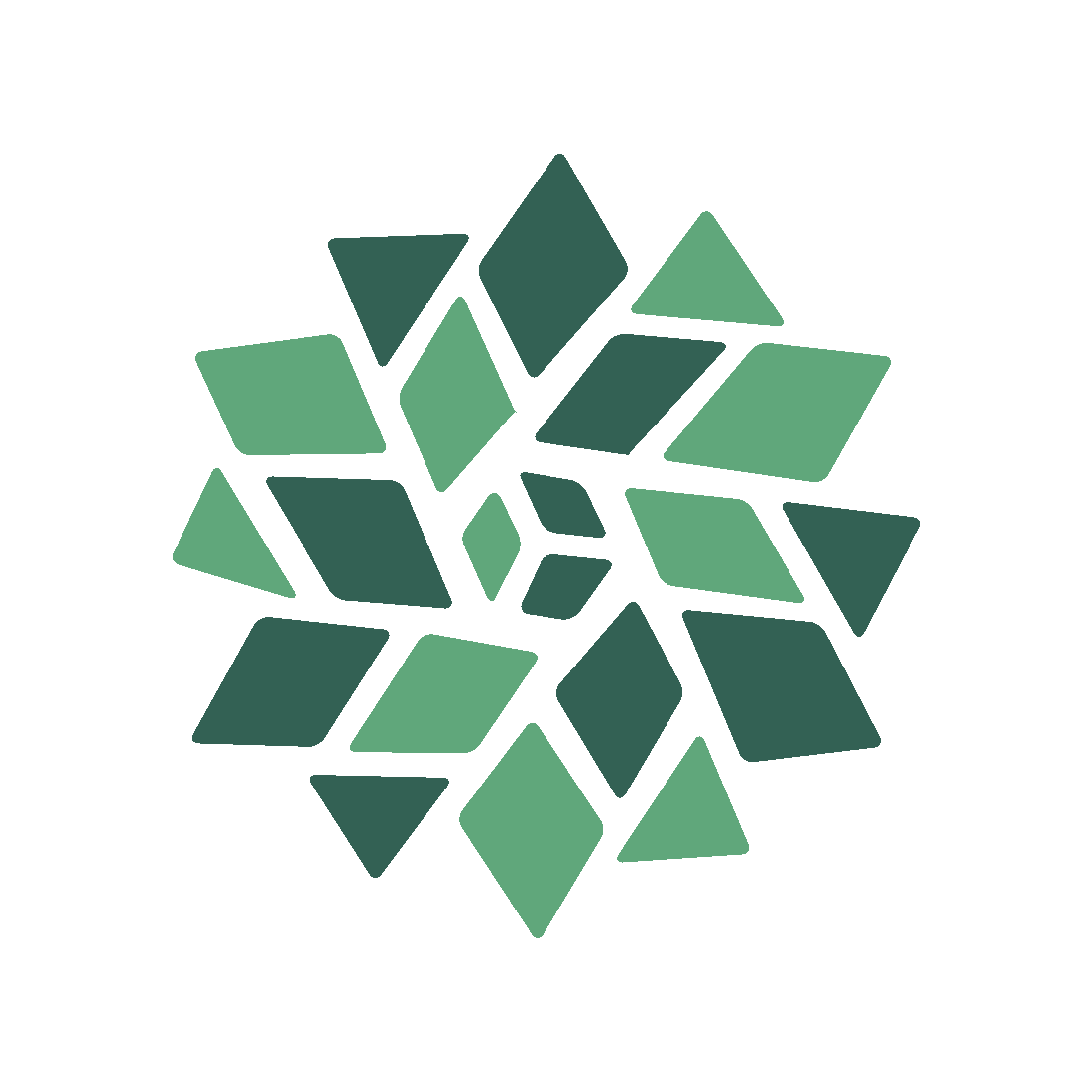 [Speaker Notes: Jenell
Mid year update of where we are and where we are going
We have done this report in the past a the January PD but because there are so many great presenters and opportunities for staff, we thought we would add it to todays staff meeting]
Updates from your School Leadership
Vision, Values, History
Sequoia Grove Charter Alliance
Instructional Materials & Community Partners
Library & Tech Services
Enrollment & Sub Group Numbers
Staffing & Organization
Title I, SPED & Student Support
Programs
Family Liaisons
Charter Renewal Dates
Accountability
WASC & Audits
Fiscal Overview
Looking Forward
[Speaker Notes: Jenell
Here is what we will be covering]
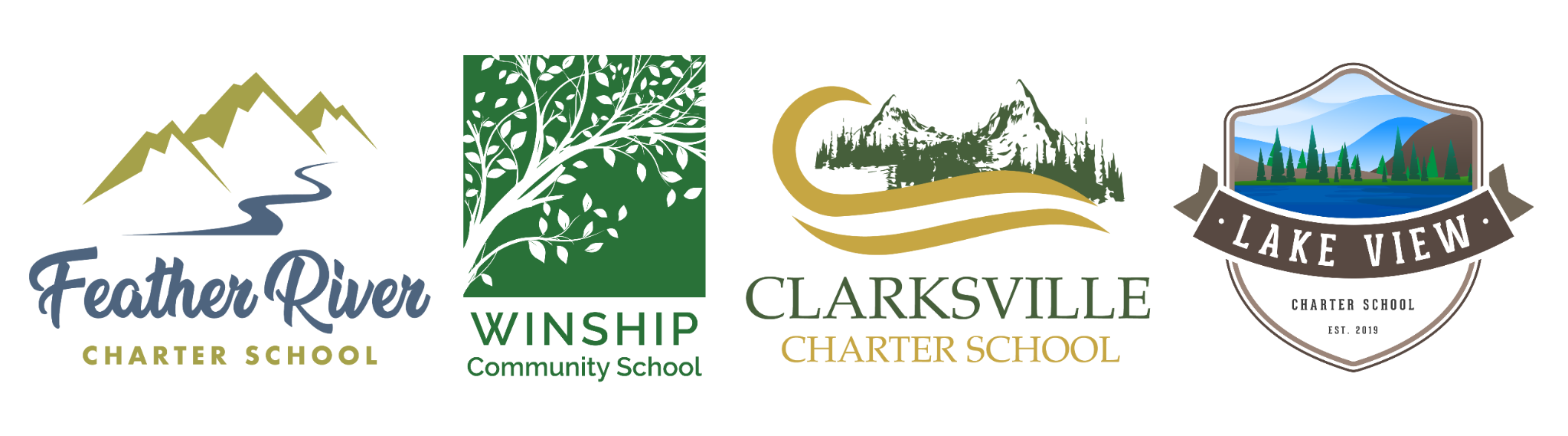 Four schools working together as one
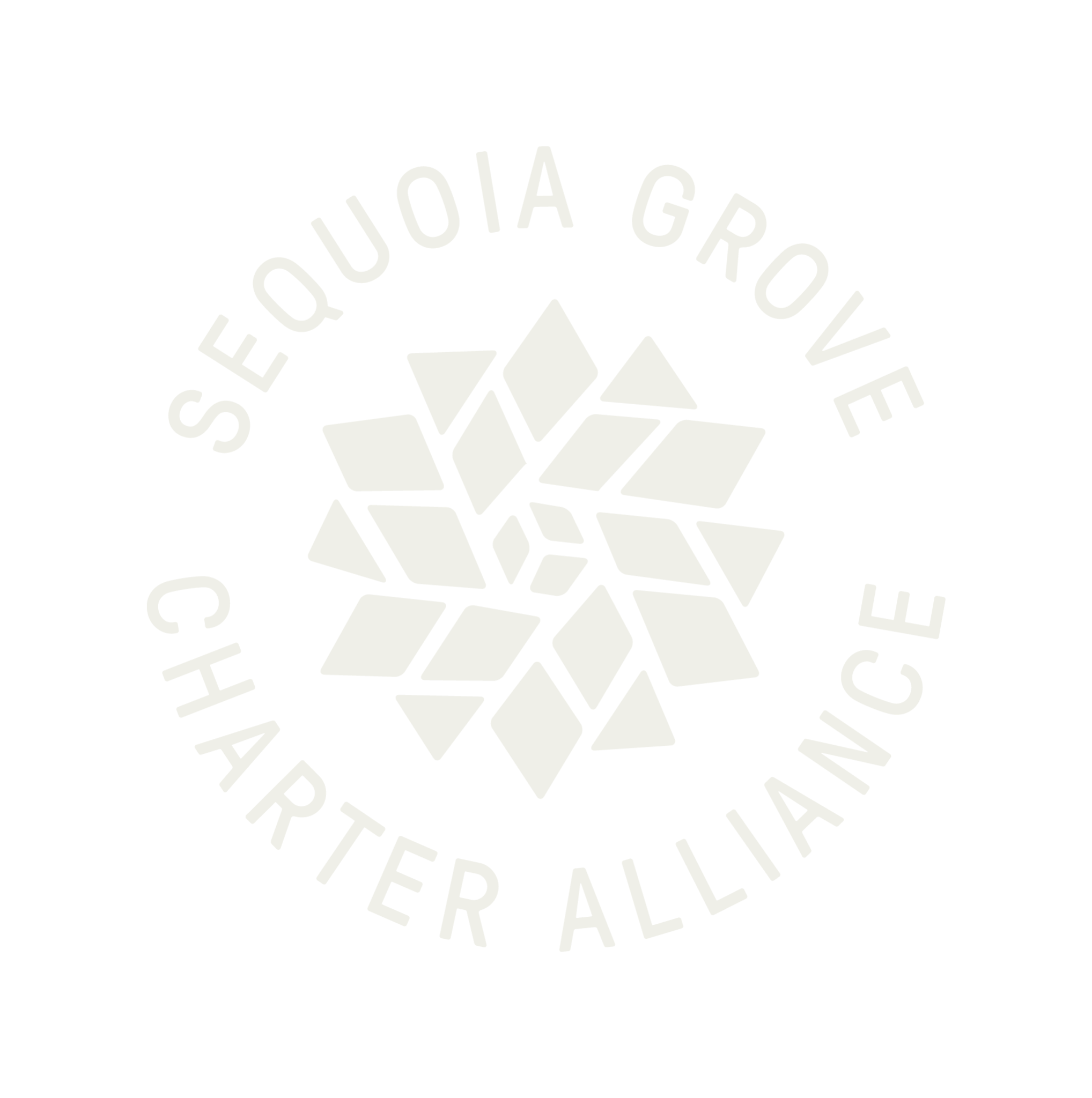 [Speaker Notes: A]
Our charters seek to develop the individual gifts of students to become critical thinkers, responsible citizens, and innovative leaders  prepared for academic and real-life success in the 21st century.
A  Shared Vision
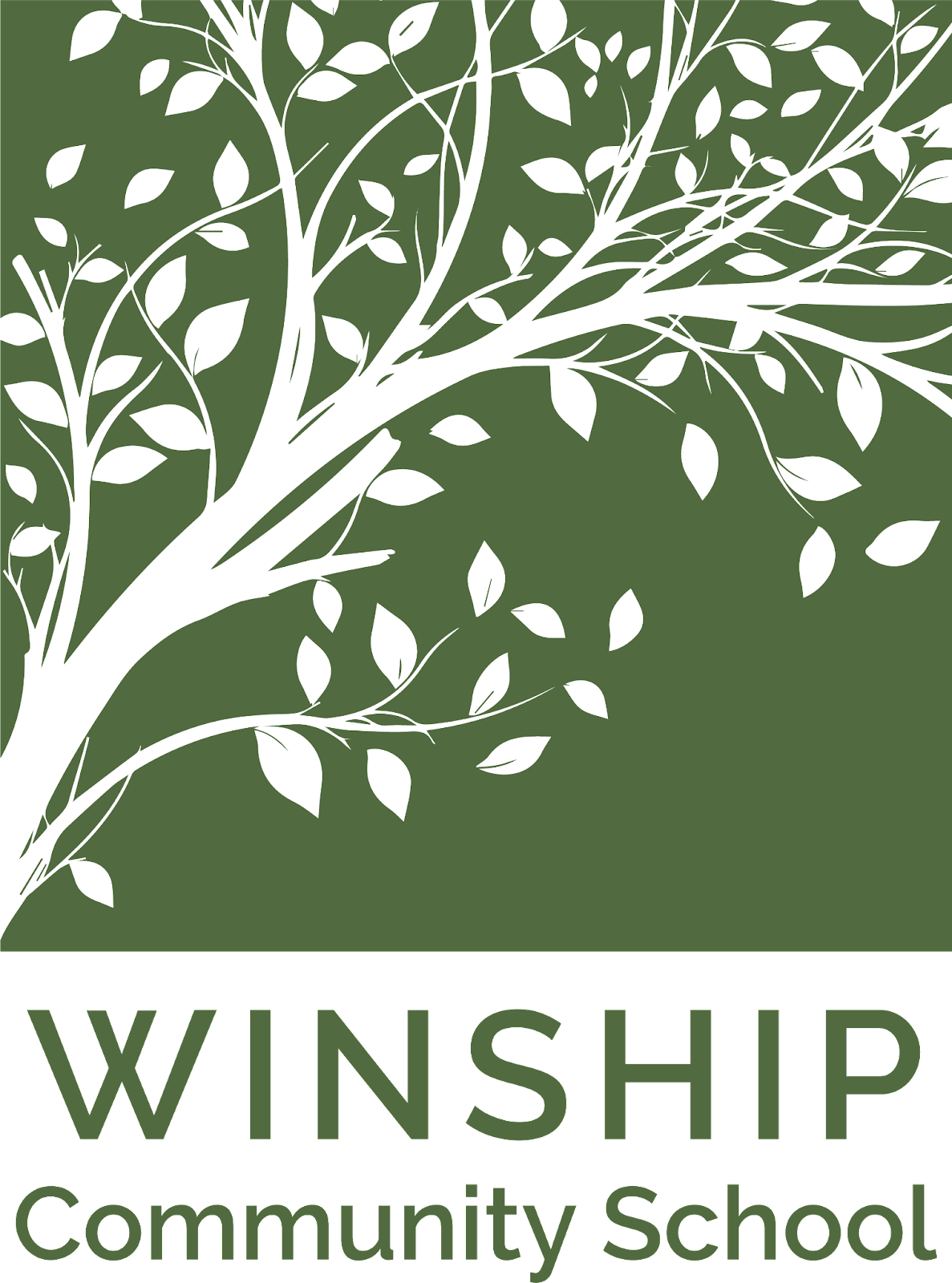 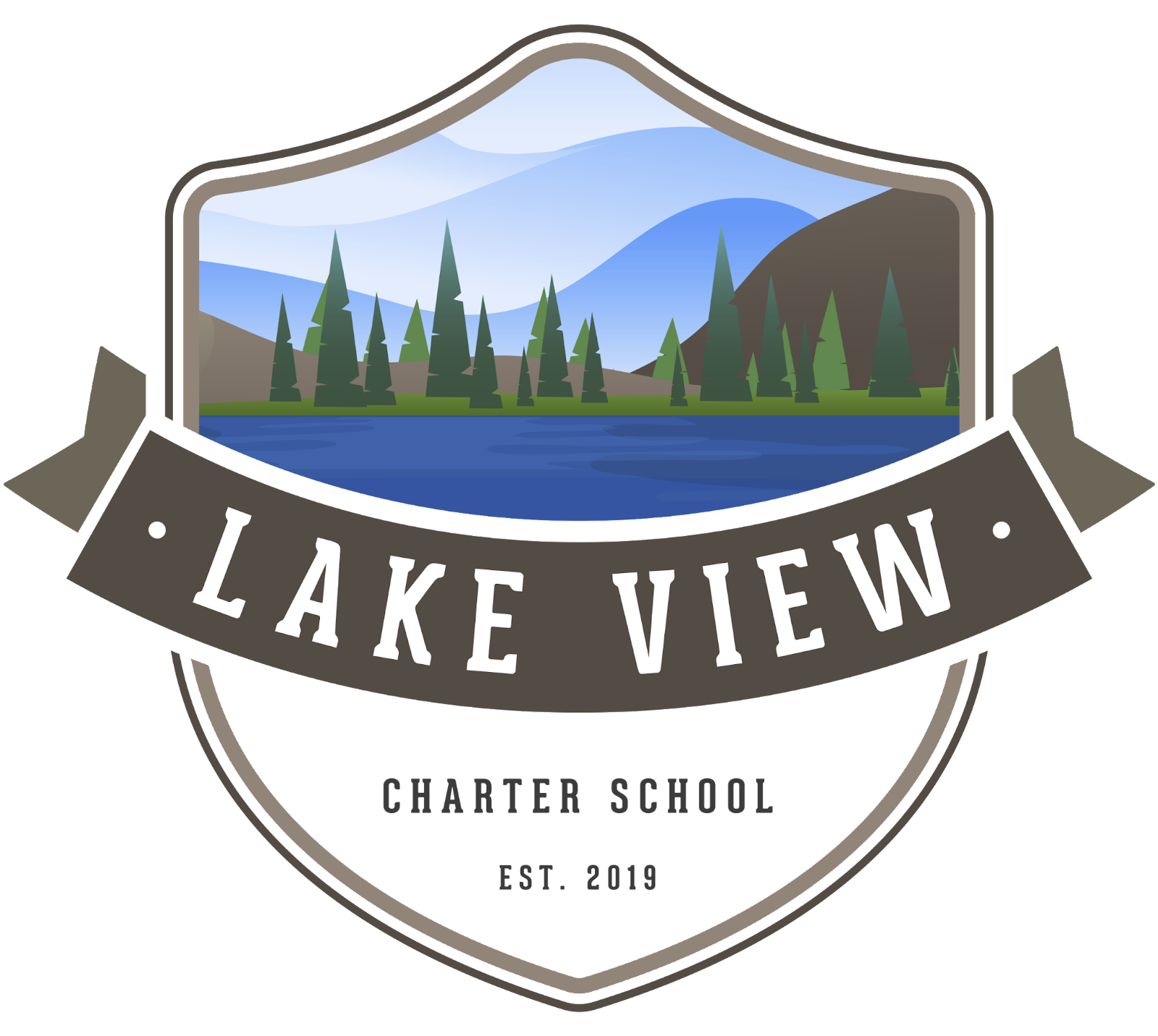 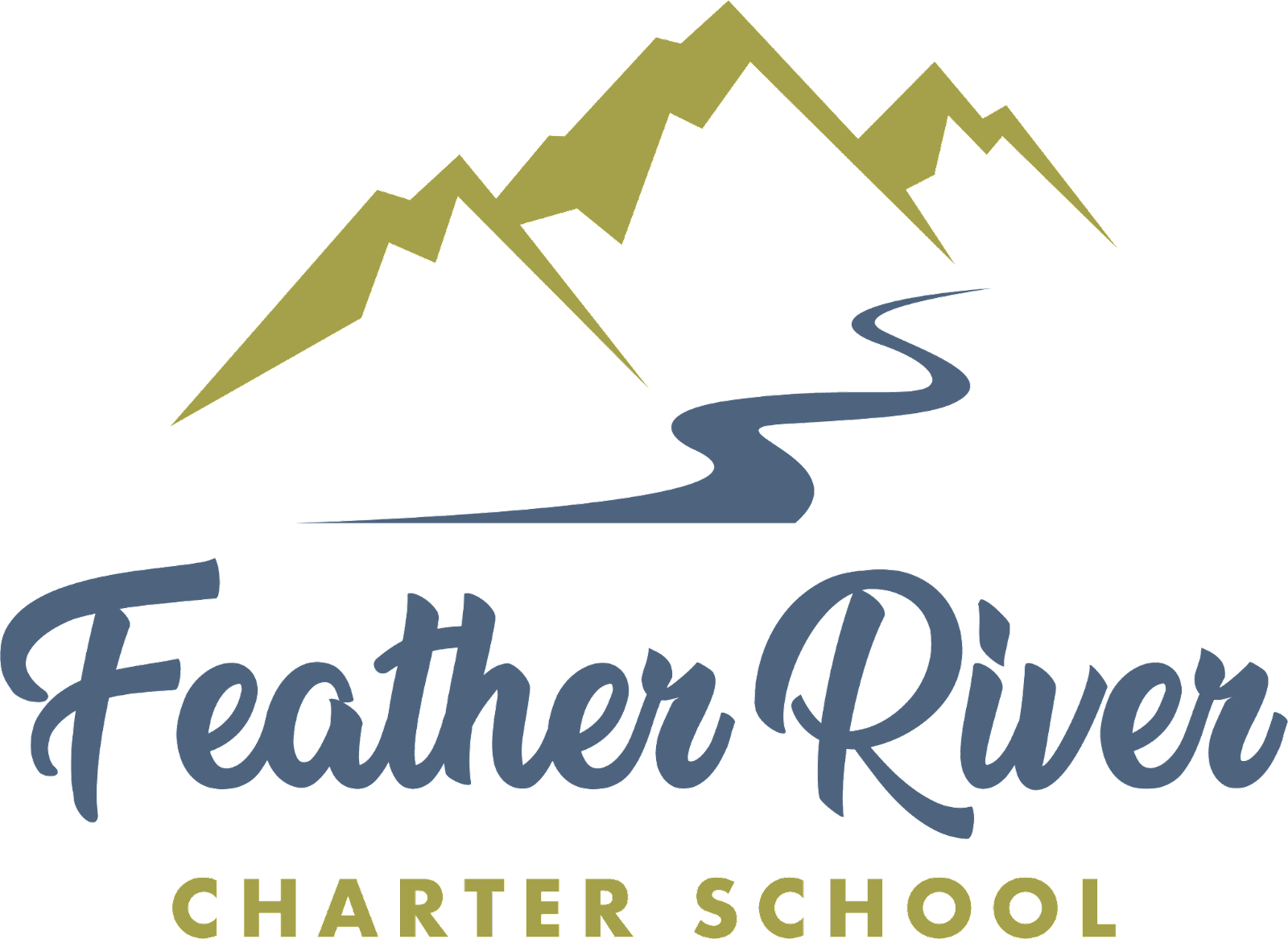 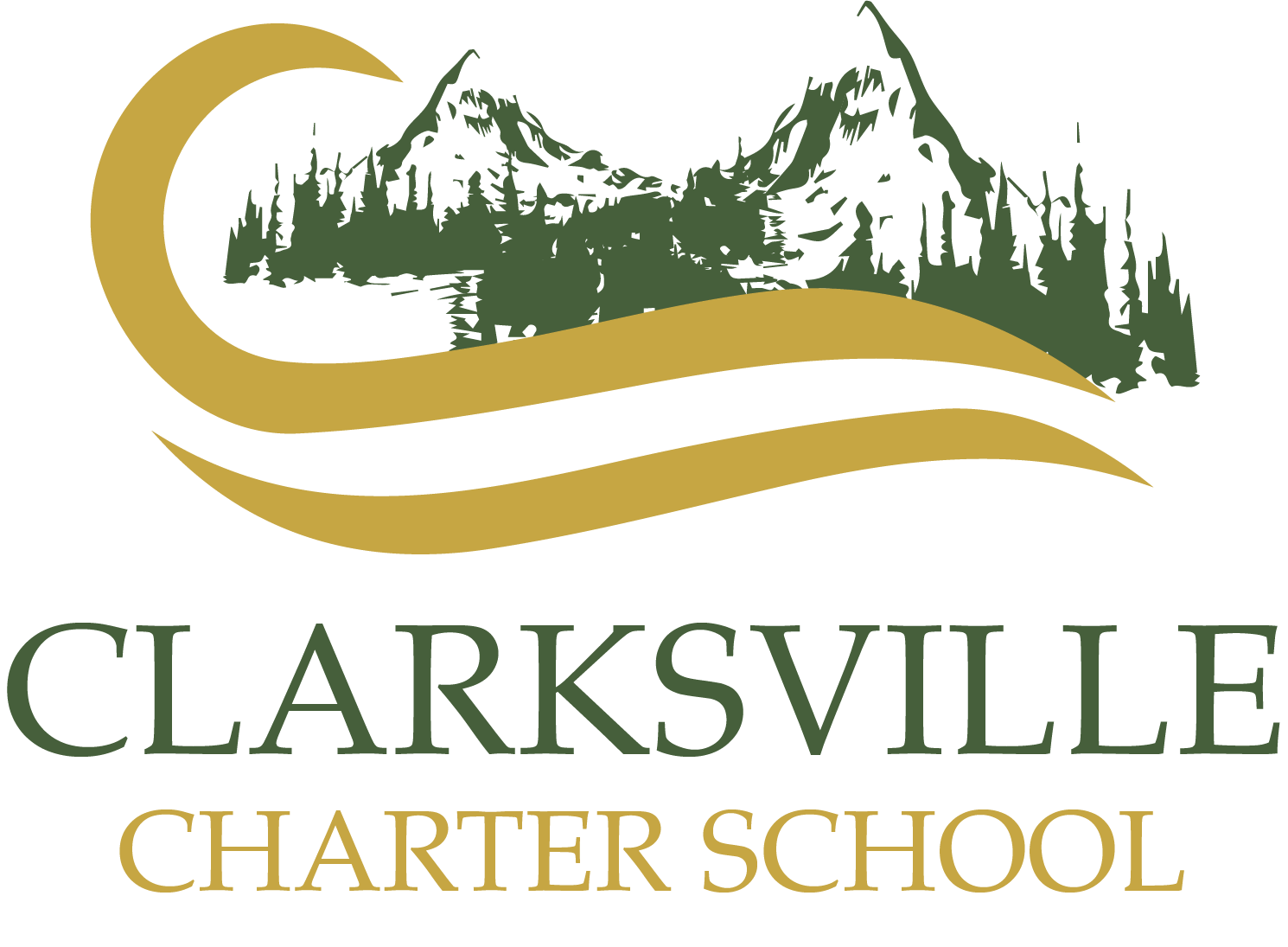 [Speaker Notes: A]
What  We Value
Building Relationships
Respecting Staff
Valuing Parents
Choice in Education
The Homeschool Heart
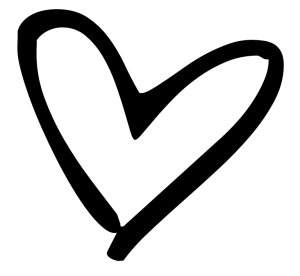 [Speaker Notes: A]
The four charters were originally part of the Inspire Charter Schools network.
Two years ago, all of the schools became separate non-profits with their own board of directors. Staff either were assigned to schools or worked in a new non-profit to provide services to the schools.
The schools then contracted with “Inspire District Office” to provide a variety of services.
Inspire District Office-Inspire Charter Services- Provenance- Think Suite
That organization went out of business June 30, 2021. A group of employees formed The Axia Group to serve 2 former schools in Central.
Four of the schools in the North formed our own Charter Alliance to share resources and move forward with a unified identity. Sequoia Grove Charter Alliance.
A Quick History
How we got here
[Speaker Notes: Jenell
Explain school boards a bit]
Sequoia Grove Charter Alliance

Charter Service Organization

Four schools are members

First year of existence, still learning and growing

Created by the schools, for the schools
Opened two new offices
Hired & trained all new staff
Created many new processes
Transitioned tech
Meet weekly to discuss schools needs
[Speaker Notes: Jenell]
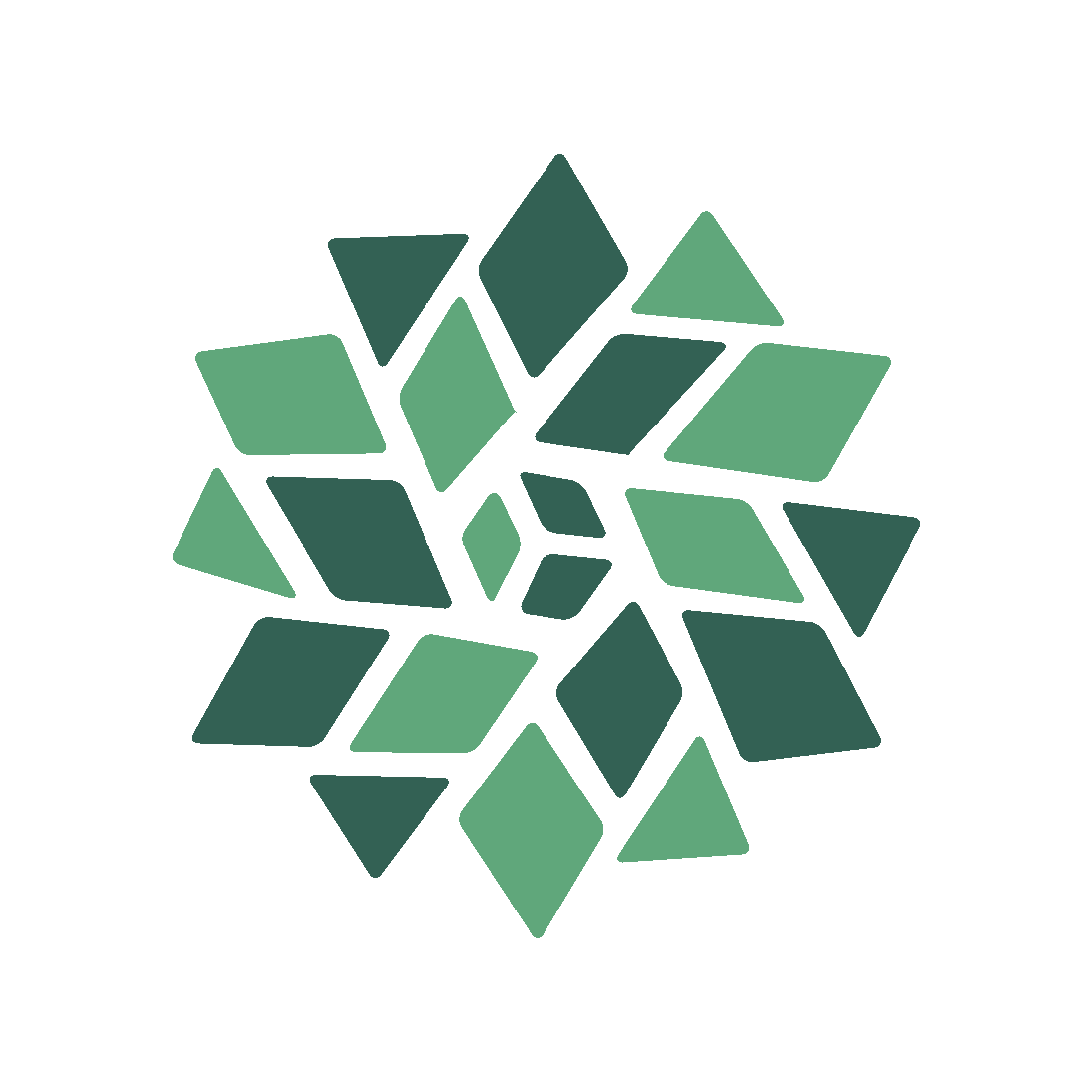 Charter  Service Organization
Business Services
Accounts Payable
Human Resources
Payroll
Benefits
Community Partner Services
Compliance
Curriculum Support
Enrollment
Library Services
Ordering
Records
Student Information Services
Tech Services
[Speaker Notes: A- thank you to all of the CSO staff for the hard work launching a new organization]
Charter Tech Services
Contracted with Sequoia Grove to provide tech services to the schools

Manage tech store and shipping of tech to students

Assist with staff and student tech problems

Manage all accounts such as Zoom, Hello Sign, etc…

Manage all testing devices

Helped with the transition from the Inspire domains to a new domain
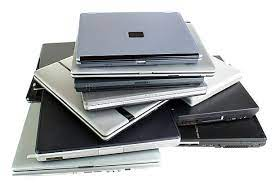 [Speaker Notes: A]
Instructional Materials Update
Total number of orders processed to date
30,000+
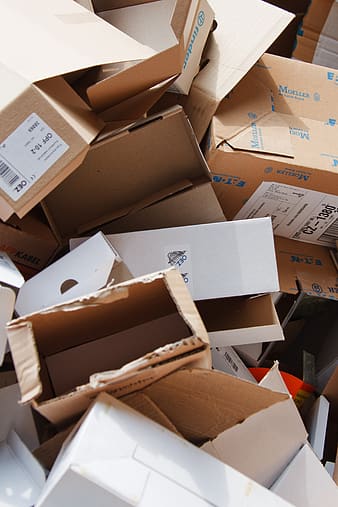 Community Partners Update
Total number of community partners added
909
[Speaker Notes: Jenell]
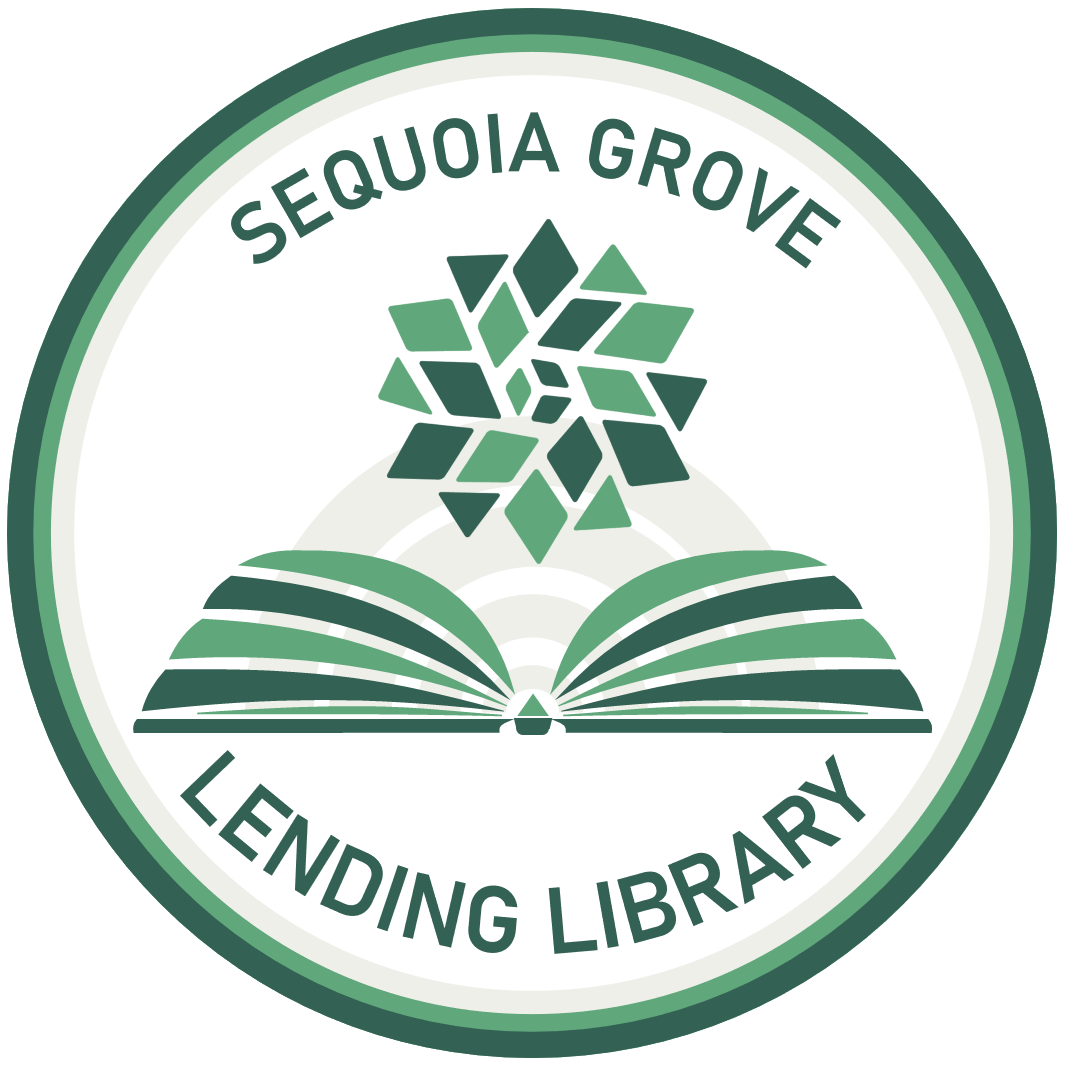 Library Update
Titles currently in circulation available for check out: 
16,725
hundreds added each week

E-books: 
200

Items currently checked out: 
1573

New locations added for  a total of 14 mobile library sites across all of our counties

Clarksville Resource Center is open and ready to go for use by Clarksville families
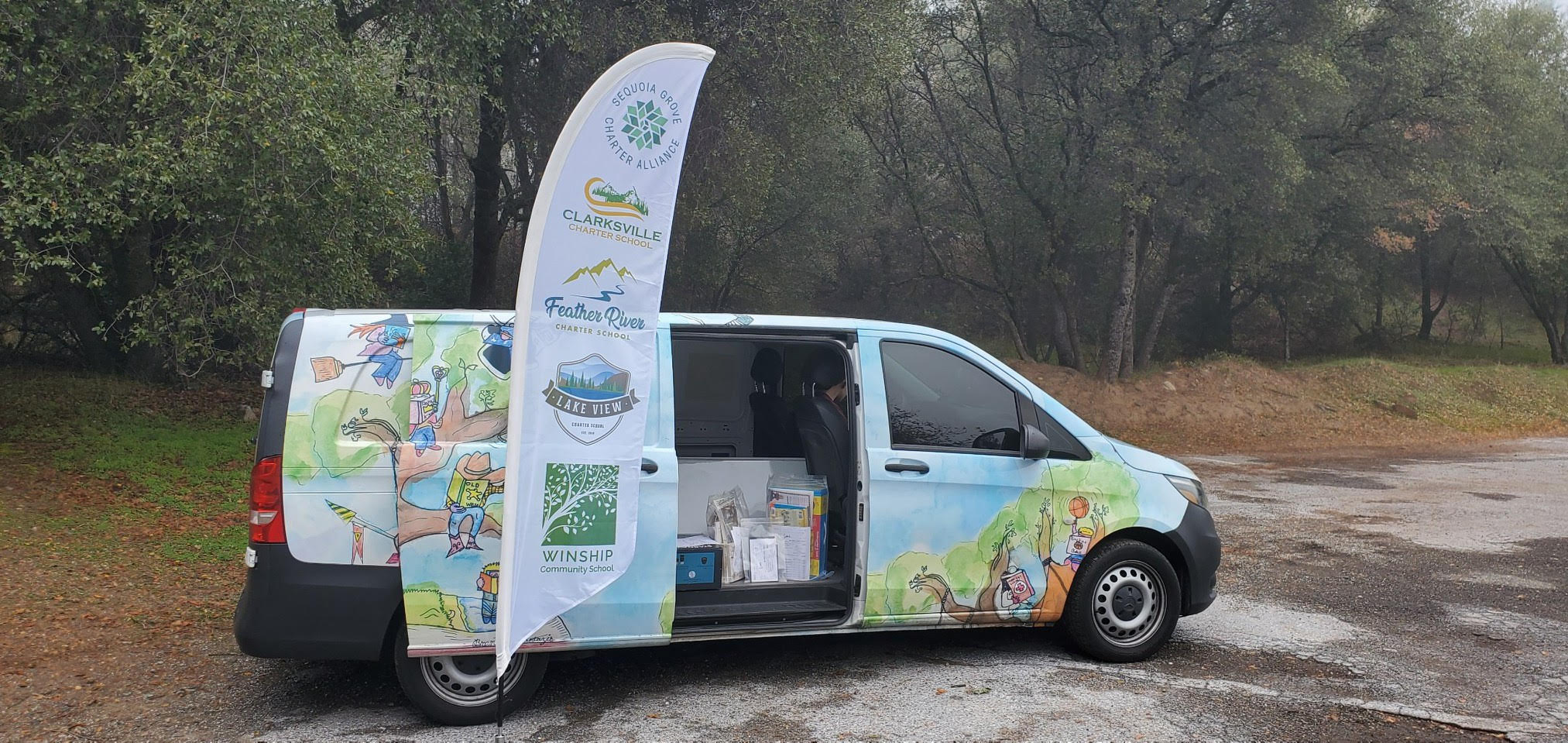 [Speaker Notes: Jenell]
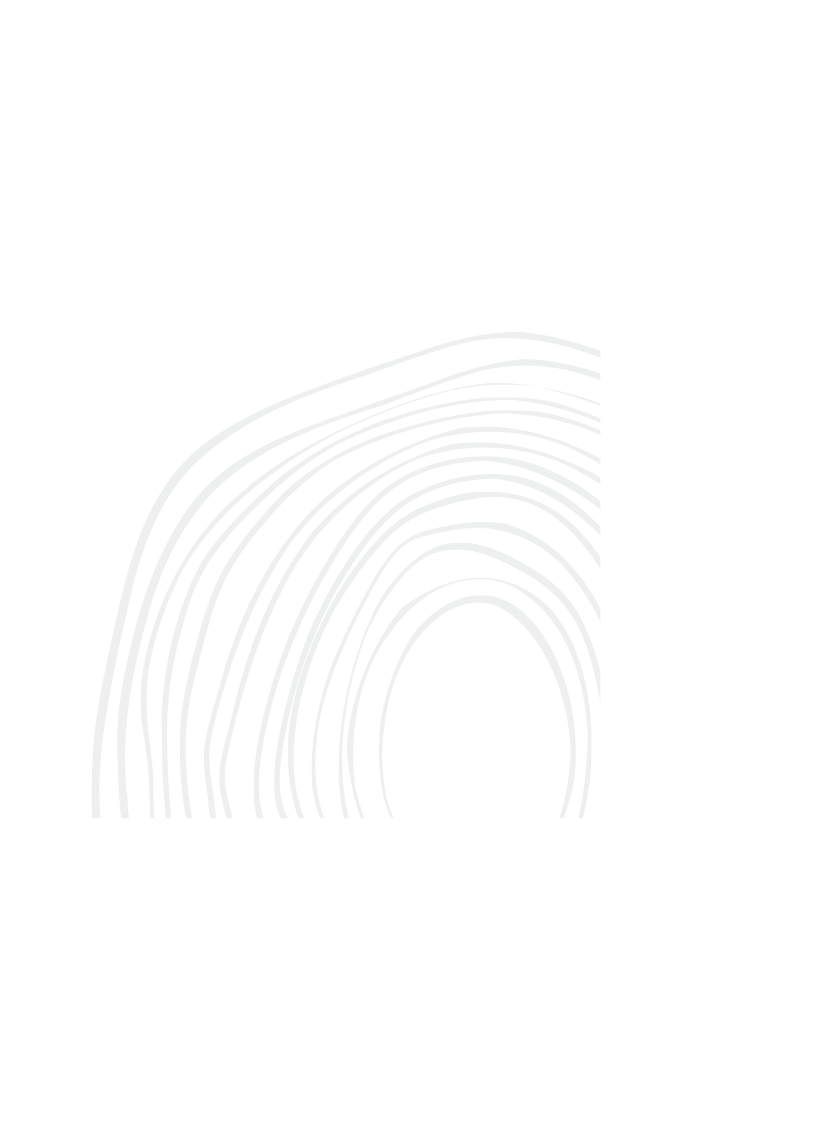 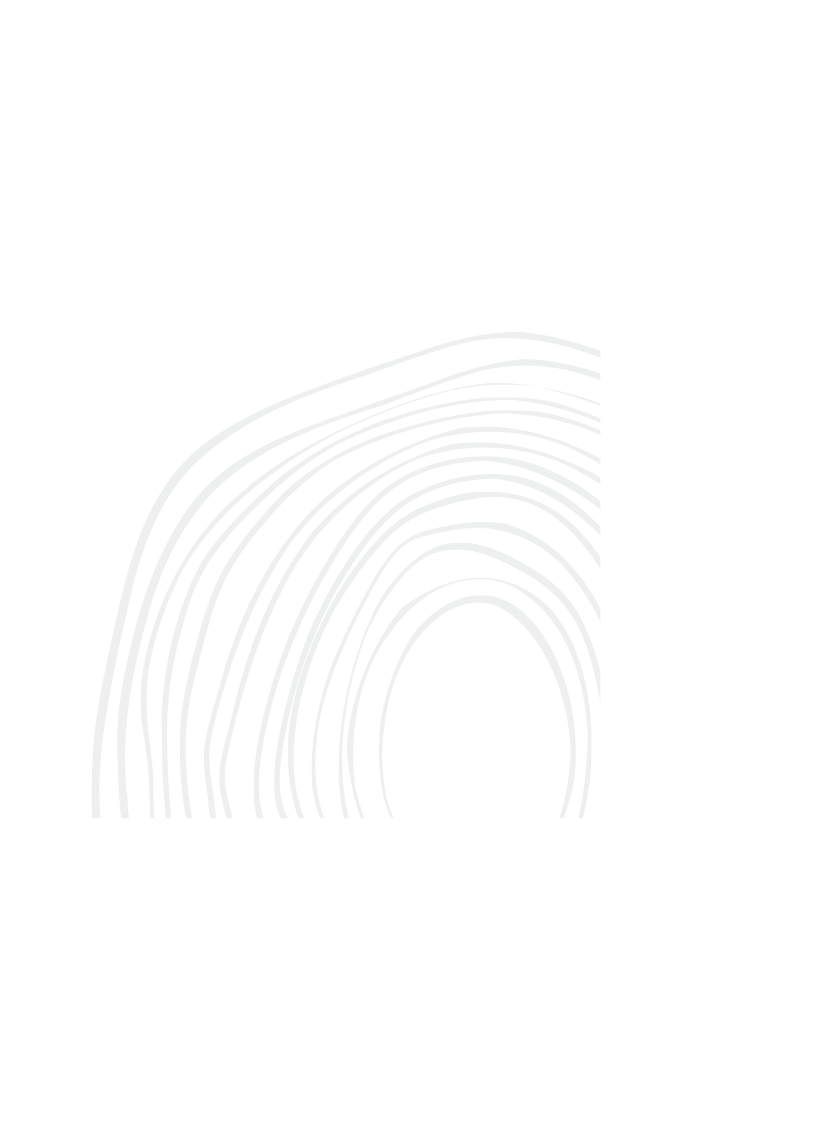 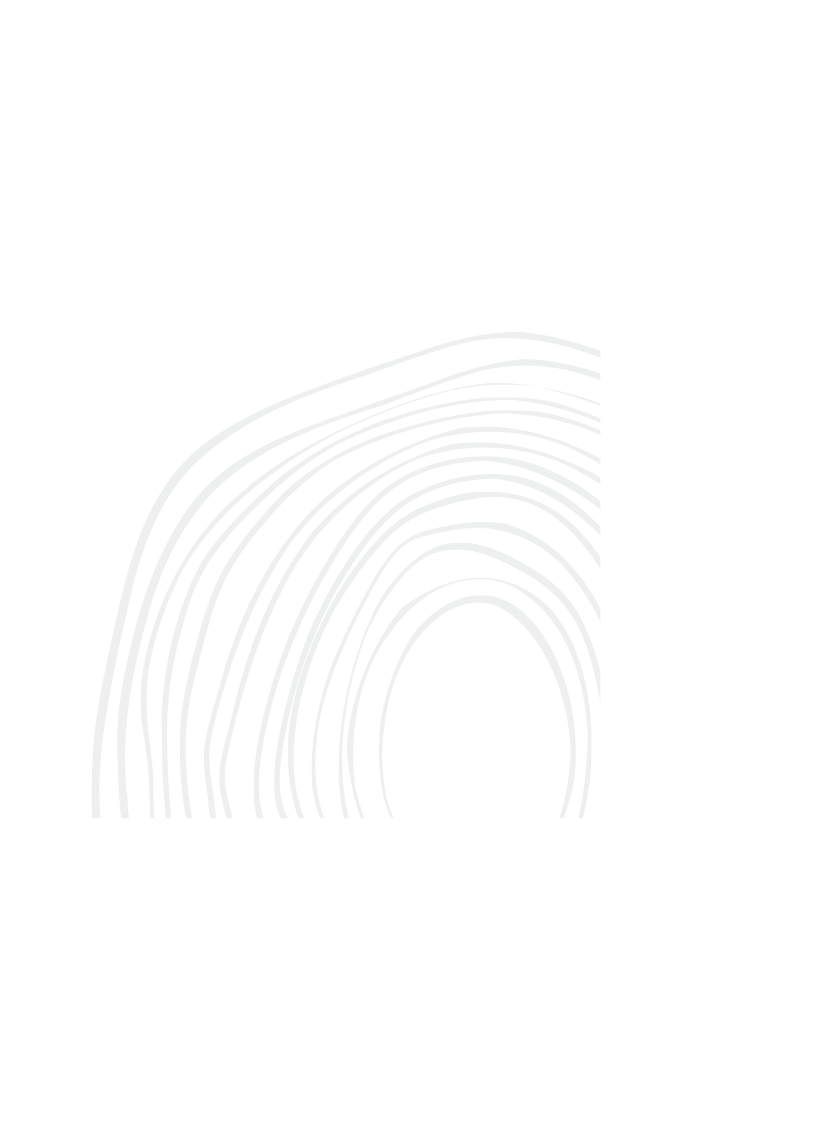 Since July 1, the Ordering Team, Community Partners, and Library Services: 

have implemented new software systems
created new policies
have new workflows 
trained new staff in an extremely short amount of time 


We are incredibly proud of the instructional materials teams and the teachers, working together to make sure we're able to support our families in the way they deserve

We've been able to make changes to processes that were different from the way things had always been done which was a challenging transition, but ultimately it has resulted in faster turnaround times for orders and community partner onboarding while still allowing us to maintain a high level of care and service for everyone involved.
[Speaker Notes: A]
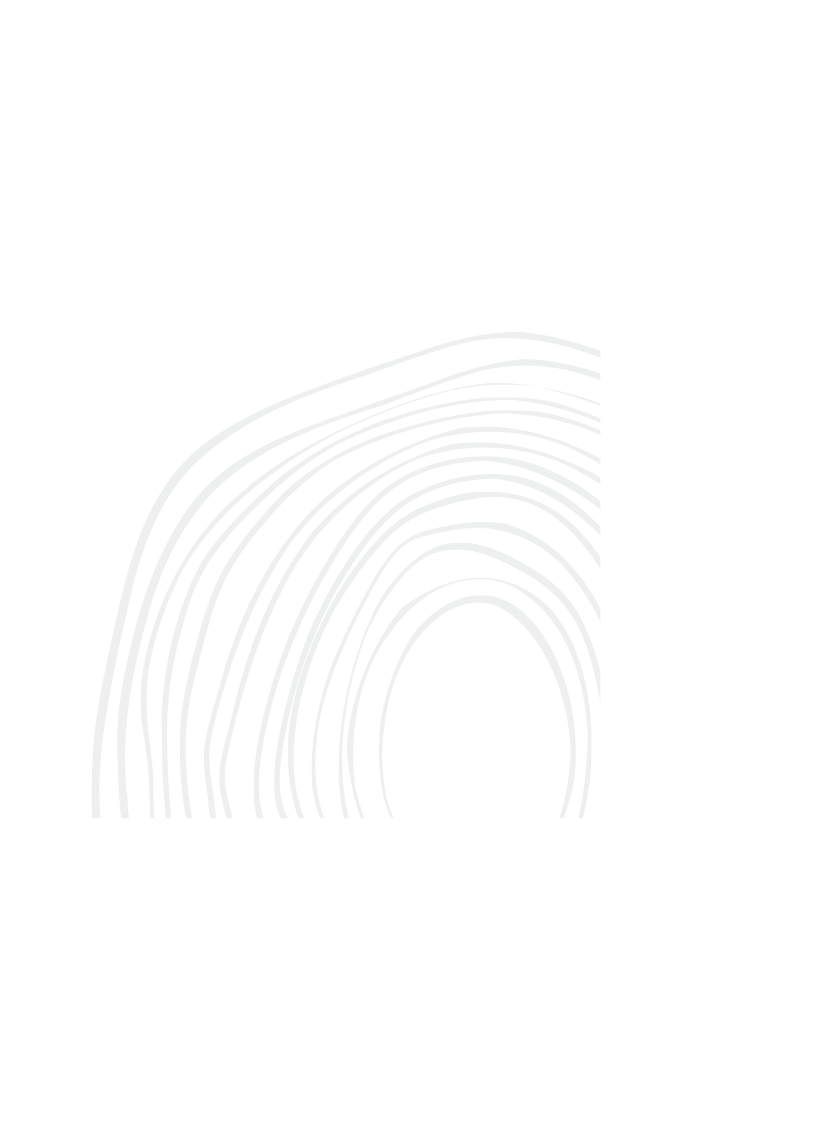 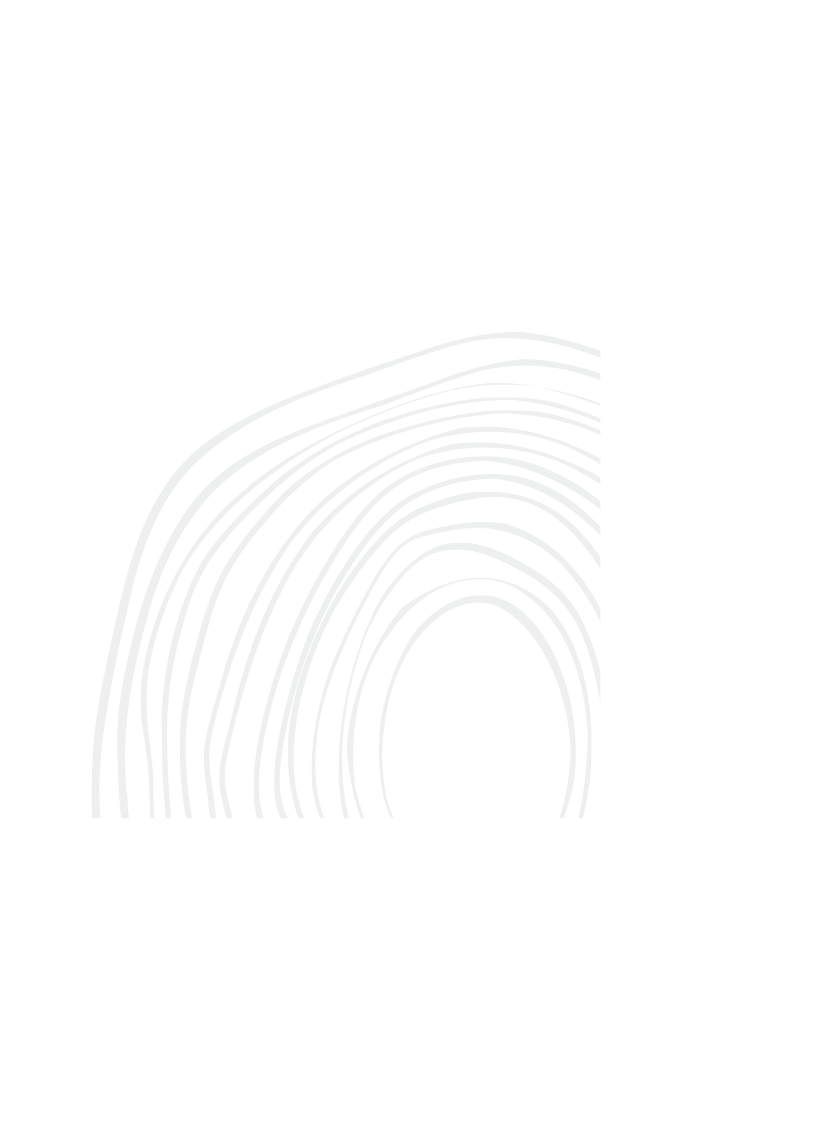 Growth of Our  Schools
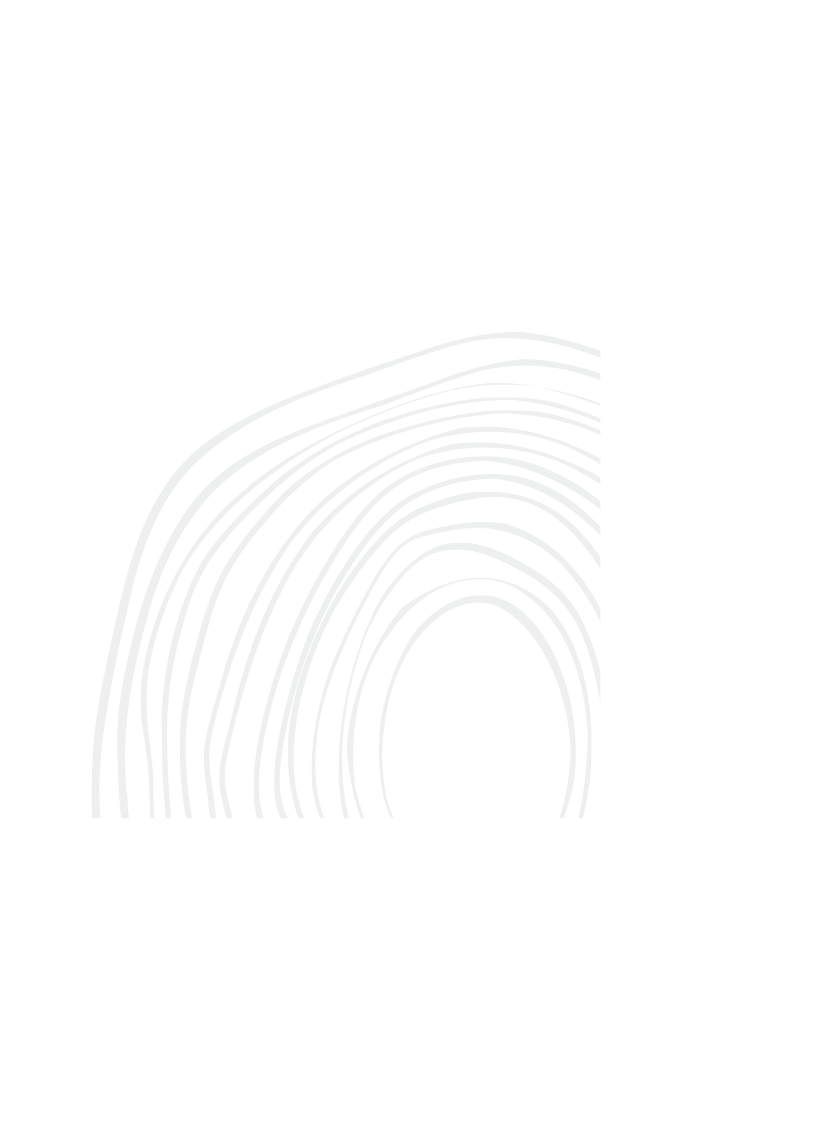 Total Increase of Students between the 4 Schools from 20-21 to 21-22: 
1537
[Speaker Notes: Jenell
Started discussion of growth goals for next year but we do not anticipate the kind of growth we had this year
Steady and sustainable growth
You can always find a monthly enrollment report by school broken down by grades and counties in the ED report in the board packets]
Current  Sub Groups Numbers
[Speaker Notes: A]
We have the BEST Staff!!!
Staffing
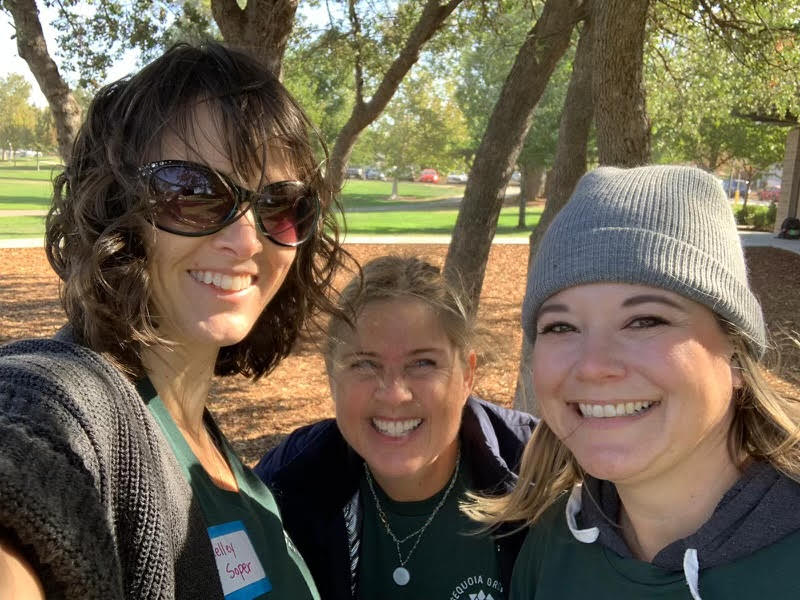 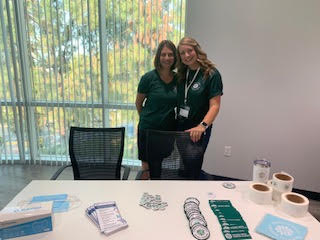 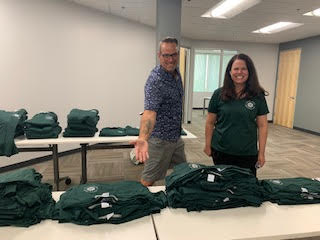 Schools have a Memorandum of Understanding in place to allow for staff sharing between the schools
[Speaker Notes: Jenell]
Organizational
Structure
There are not plans to do any major overhauls in structure or staffing for next year. Yay!

We will continue to refine where needs are and where we can improve our services and plan how we can fill those with existing or new staff. 

We are entering the time for Planning forms for our existing employees and planning for 22-23 hiring.
Going into this year, there was a whole new Organizational Chart with a restructure of most departments

Many new positions were added, new staff hired and returning staff stepping into new roles

A heartfelt thank you to all of our staff for being flexible, understanding and keeping a positive attitude through all of the changes with the schools and adding the CSO.
[Speaker Notes: A]
Title One Programs
Addition of Title 1 Specialist to strongly support our most at-risk students, including
Foster/Homeless Youth
ELD students
Any student at risk of failing out of school due to circumstances beyond their control

Ramping up processes for more robust support and monitoring of these students
[Speaker Notes: A]
SPED & Student Support
Big transition this year with the school split. Both departments were restructured.

Many new staff members to our schools

Megan and Jamie are doing an amazing job focusing on the specific needs of our students and planning processes and programs to meet those needs
[Speaker Notes: Jenell]
Special Education
2021 Recap
440 Students served in our Special Education Programs 
this number changes daily
393 students served virtually, 24 served in person
68 completed sped assessments
22- 504 Assessments completed and/or in process
WELCOME 2022!
Current Numbers
Currently serving 455 students and counting
33 pending Initial IEP students
97 Current Assessments due within 60 days
[Speaker Notes: J]
Student Support
2021 Recap
130+ students served with reading, writing, and math live interventions. Sign ups have almost doubled each cycle!
40+ students served with SEL/Counseling sessions
53 SST Meetings and 43 504 Meetings held
WELCOME 2022!
Cycle 3 of live interventions is underway with 109 students currently signed up.
Cycle 4: Sign ups currently happening. 100+ seats filled, but we still have some room in Tier 1 live interventions and some Tier 2 live interventions
[Speaker Notes: J]
All-Access  Subscriptions
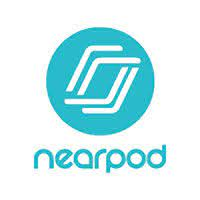 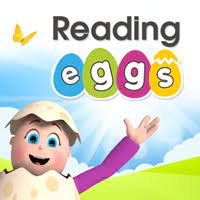 Reading Eggs

Grammarly (3-12)
	

Tutor Me (9-12)


TTRS (TK-5*)
	

         Gizmo (9-12):
Nearpod
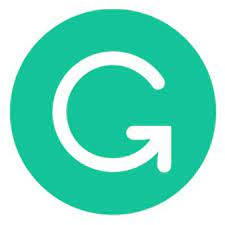 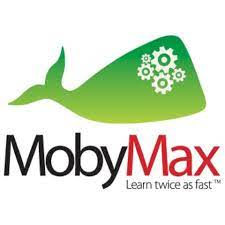 Moby Max (TK-8)
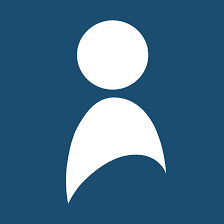 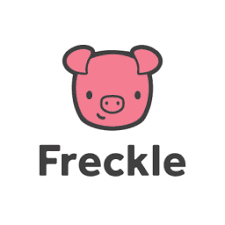 Freckle Math (all)
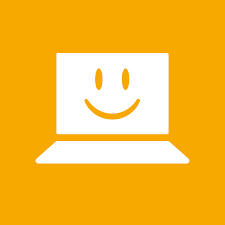 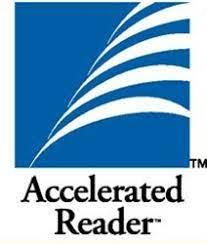 Accelerated Reader (all)
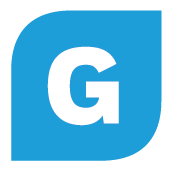 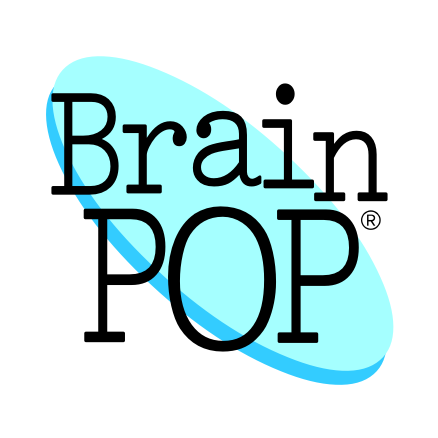 Brain Pop
[Speaker Notes: A- survey out to collect feedback]
New Programs  Started
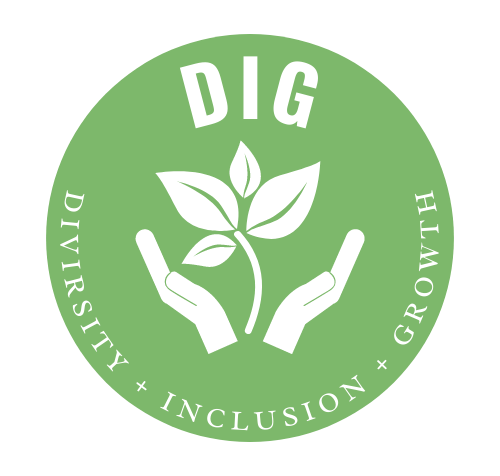 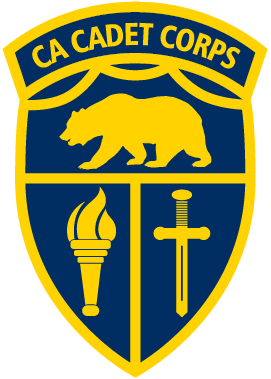 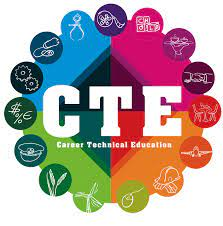 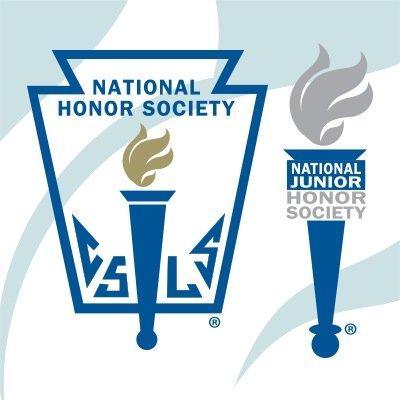 Highlighting Diversity 

Lifting marginalized voices

Providing diverse perspectives

Celebrating various cultures and history

Creating spaces for understanding and inclusion

Inviting staff and families into action steps for growth
Sequoia Grove California Cadet Corps unit, 434th Battalion, activated in August 2021

16 cadets in the program, most have already earned promotions
3 new CTE Pathways in HSVA and 3 through SCOE
14 NHS Members 10th-12th Grade

21 NJHS Member 7th-9th Grade
[Speaker Notes: Jenell
Ronni, Sara Infante & Danielle Baumunk
Elizabeth Platt
Shannon, Linda & Reece]
High  School Growth
* New Course Outlines
* A focus on Career Training with Reece offering resources and career chats
* New Dual Enrollment program with 4 classes in the fall, with 88 students taking an 
        average of 2 classes each.
* Concurrent Enrollment: Total college courses taken in the fall (DE + CE) = 438
        Total students taking a college course this fall = 143
High  School Goals
* Working with the College Board to offer AP, PSAT and SAT tests in the coming year.
* Planning for a live graduation ceremony 5/31/22 at Memorial Auditorium
* Coming soon: new College Opportunity program
[Speaker Notes: A]
High  School Virtual Academy
Average # of Classes per Student:  2.6
Number of Unique Classes: 50
Unique Students Enrolled Per School
Total Classes Ordered By School
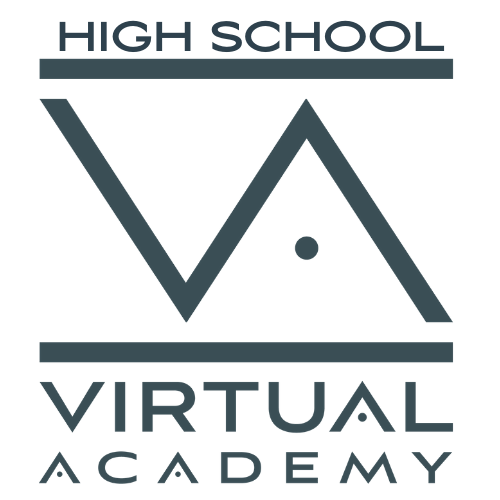 Year 2 of HSVA Program
[Speaker Notes: Jenell]
Junior High Virtual Academy
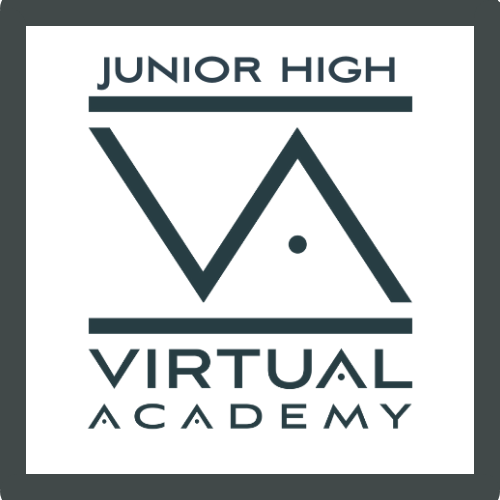 Year 2 of JHVA Program
[Speaker Notes: A]
January & February Offerings
Teen Events
El Dorado Teen Bowling, 1/13
Virtual Art Club, 1/18
Cool Hiking Club, 1/21
Virtual Art Club, 1/25
Auburn Hiking Club, 1/28
Virtual Art Club, 2/1
Cameron Park Teen Skatepark Meet Up, 2/2
Broadway Anastasia, 2/3
Cool Hiking Club, 2/4
Virtual Art Club, 2/8
Snowshoe Field Trip, 2/8
Skatetown Field Trip, 2/9
Chico Teen Game Day, 2/10
Roseville Teen Park Meet Up, 2/14
Ukiah Hiking Club, 2/16
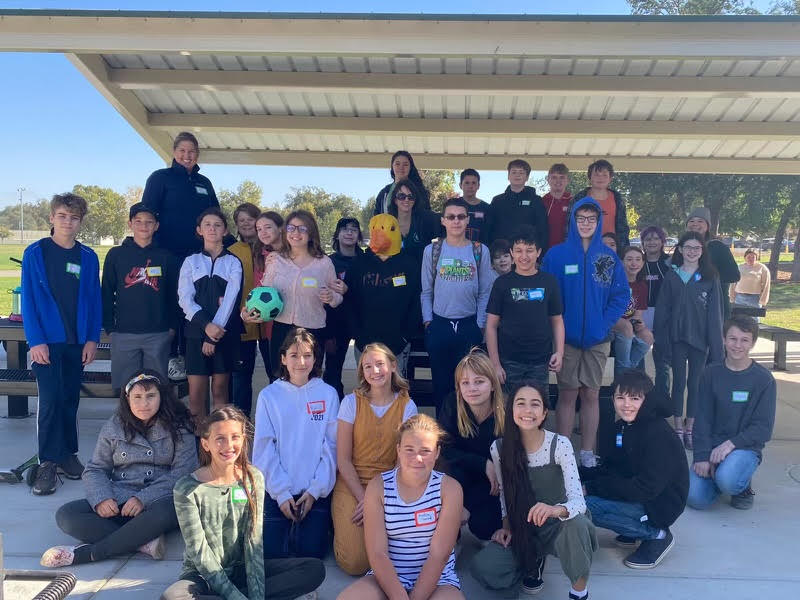 [Speaker Notes: Jenell]
Adventure Academy
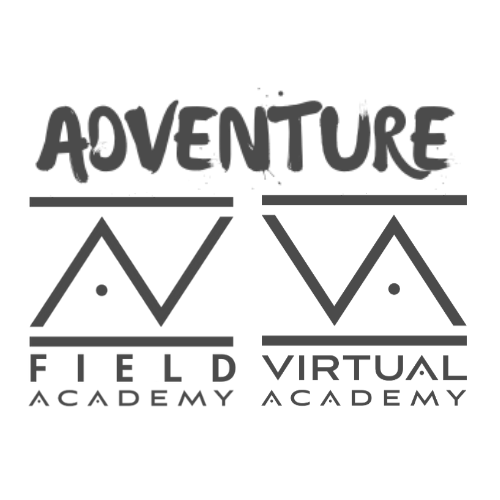 Year 1 of Adventure Academies
[Speaker Notes: A]
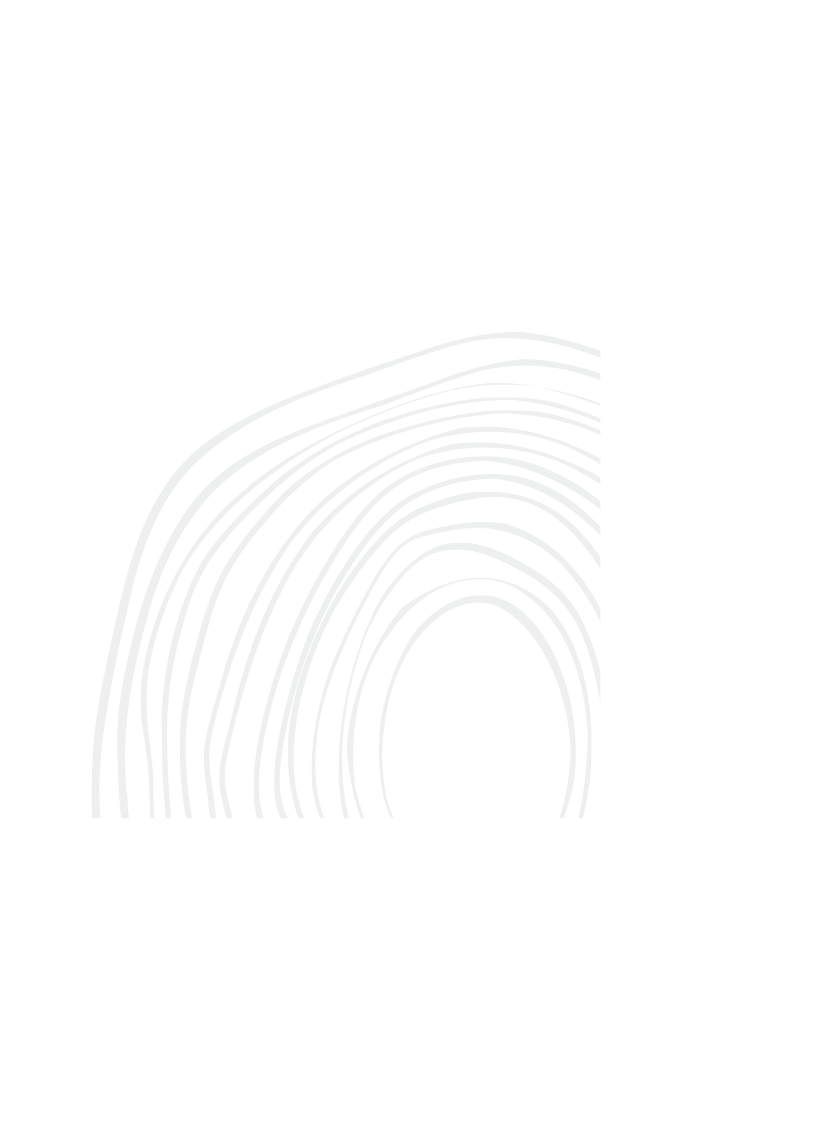 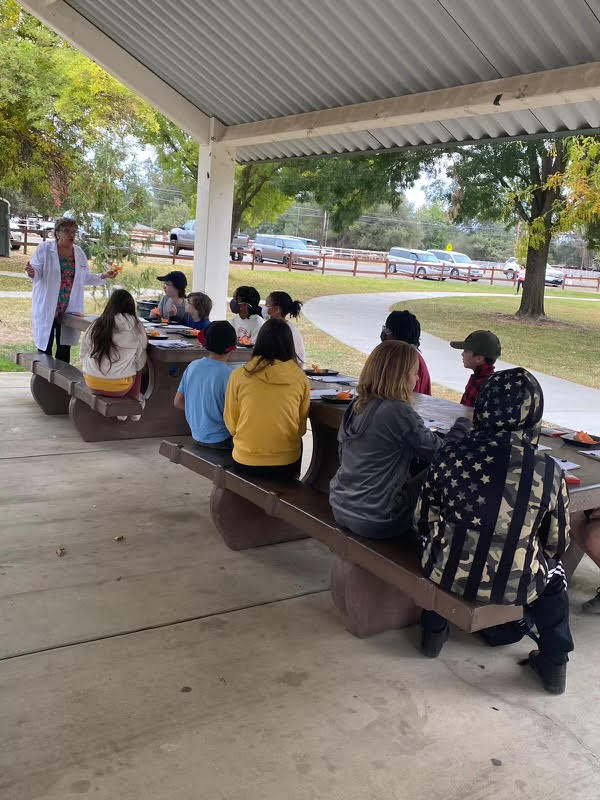 Clubs
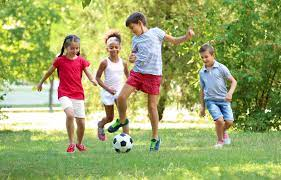 Session 1 Info:
Number of Clubs Offered - 5
Number of Students who attended a Club in Session 1:  170 students
Number of Clubs offered at specific Grade Levels:




Session 2 Info: 
Number of Clubs Offered - 13 
Number of Students who attended a Club in Session 2:  211 students
Number of Clubs offered at specific Grade Levels:
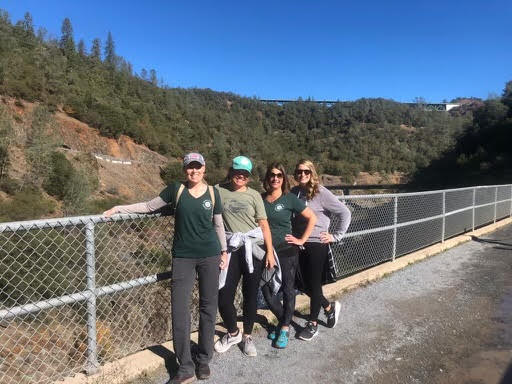 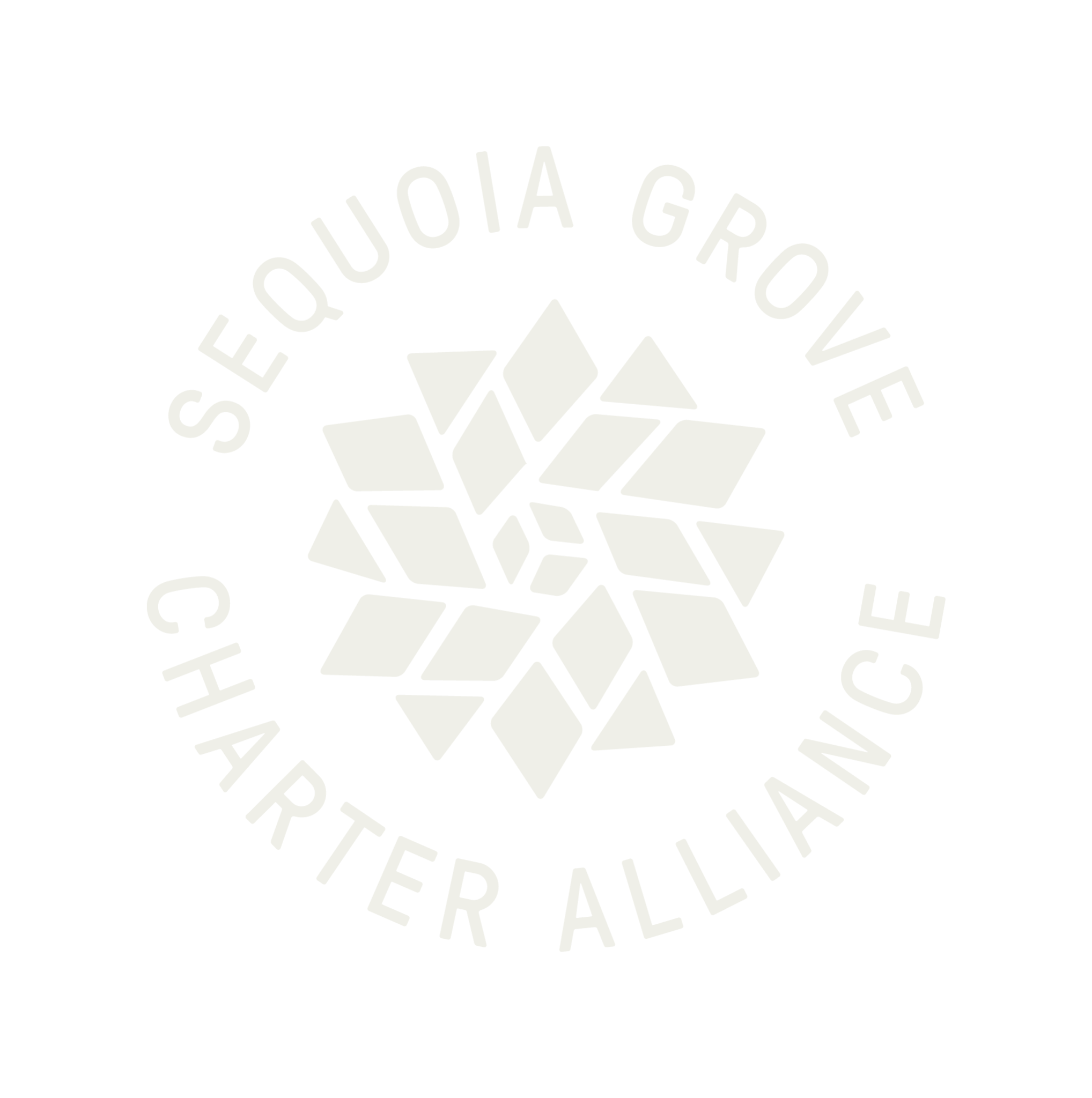 [Speaker Notes: Jenell]
Clubs
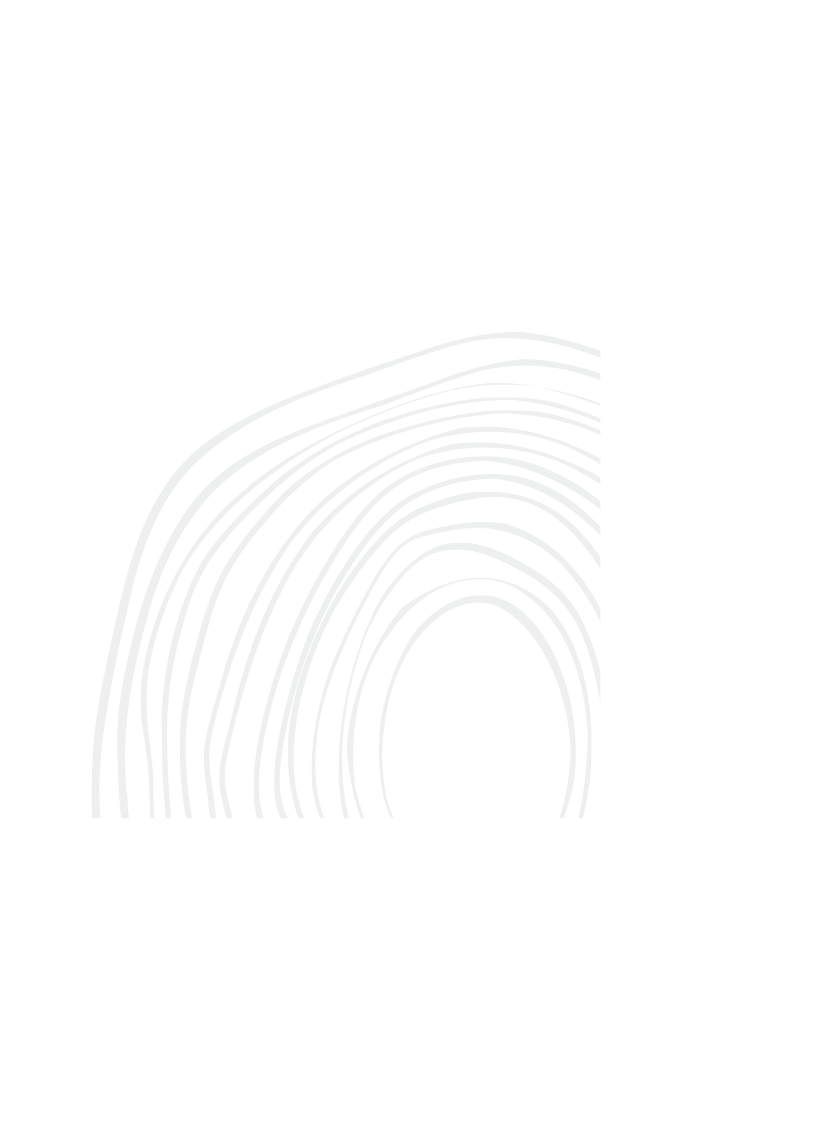 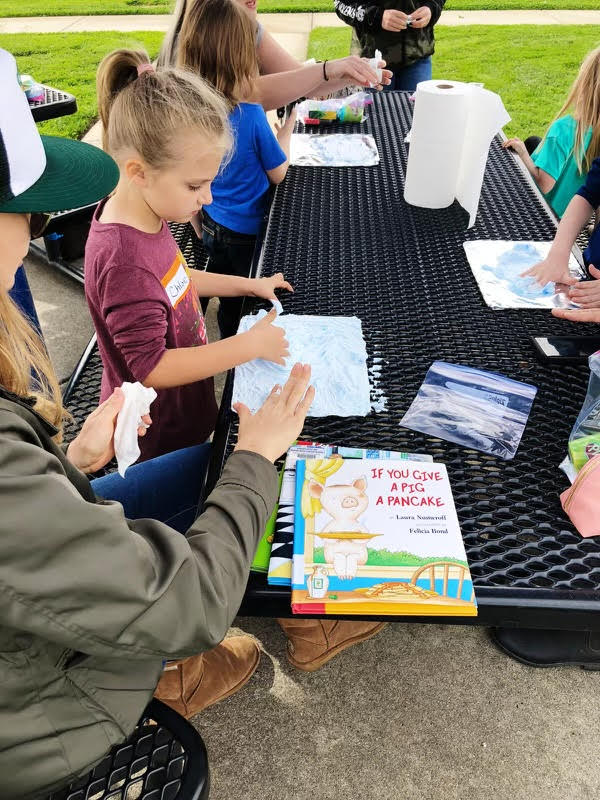 Session 3 Info: Number of Clubs Offered - 14
Number of Students who attended a Club in Session 3: 246 students
Number of Clubs offered at specific Grade Levels:




Session 4 Info: 
Number of Clubs Offered Session 4 - 9
Number of Students who attended a Club in Session 4- Starts Jan. 17th (No info available yet)Number of Clubs offered at specific Grade Levels:
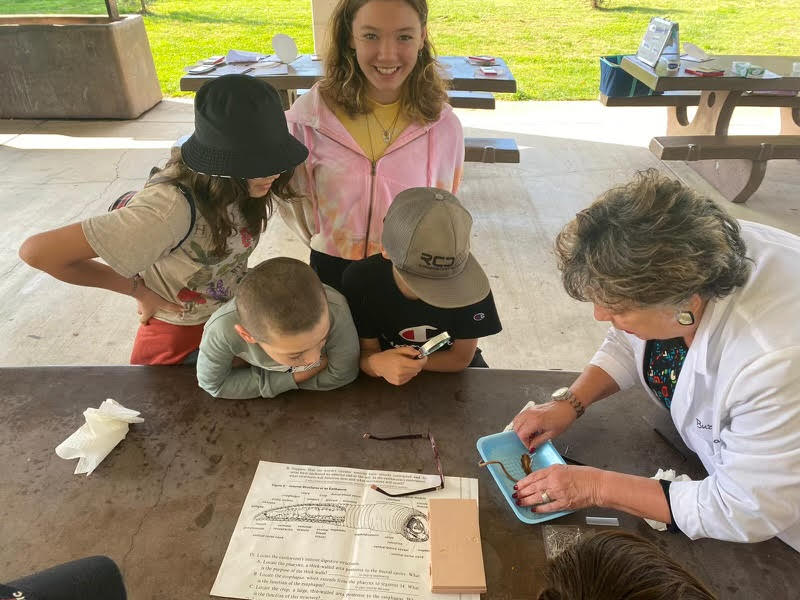 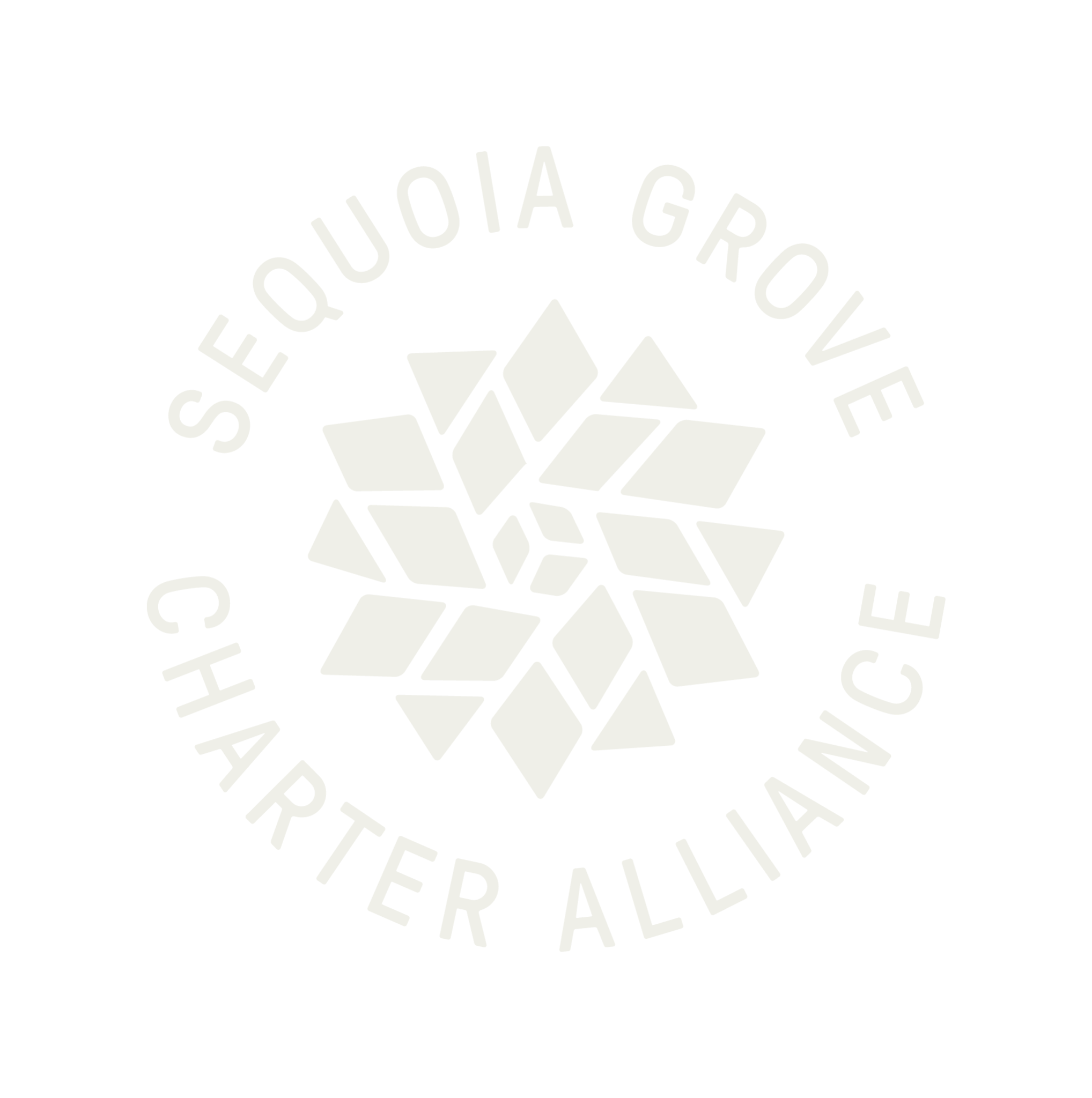 [Speaker Notes: Jenell]
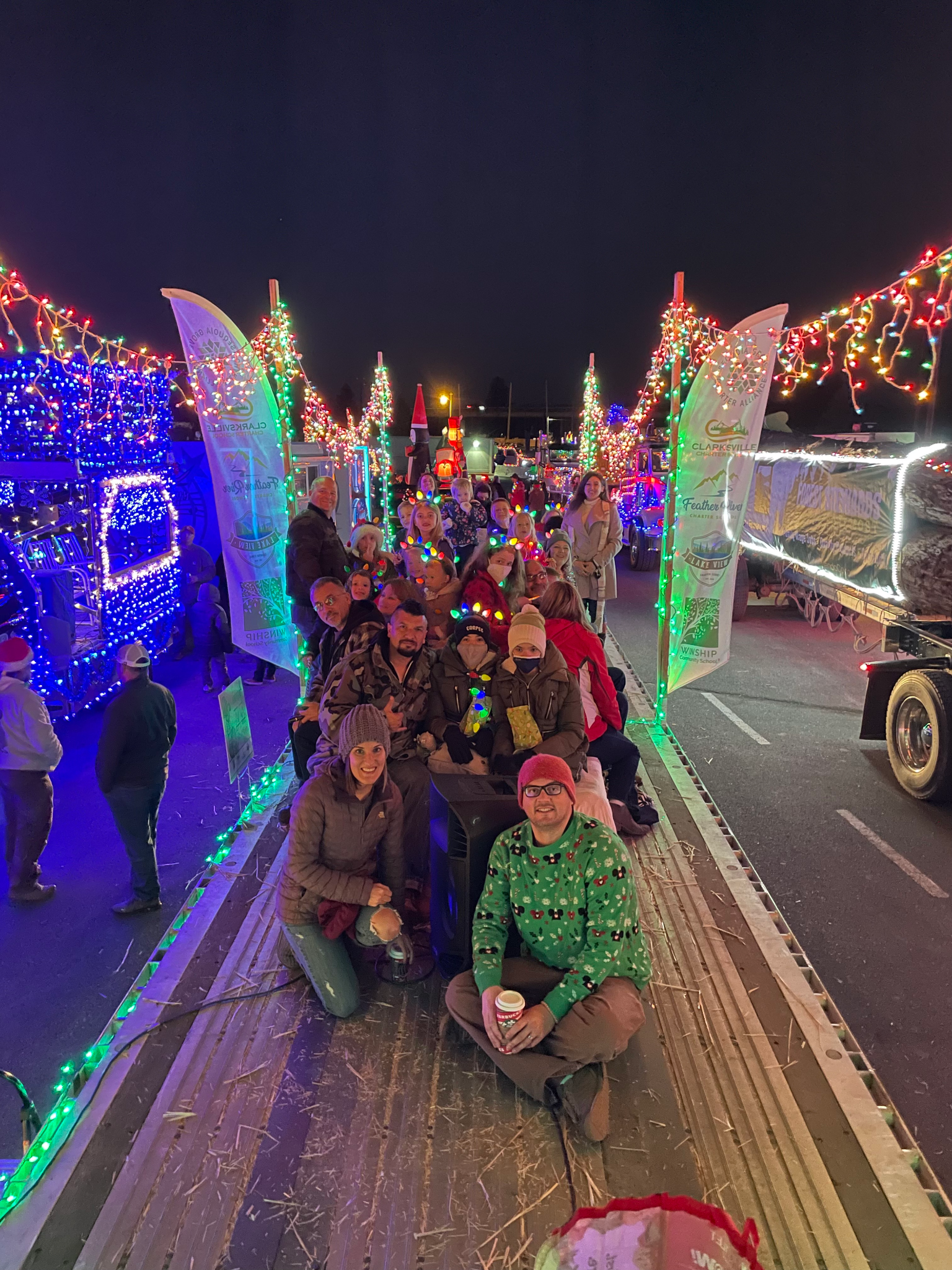 Family Liaisons
From one to a team!
Liaisons in different regions to best serve our families
Rebecca-Amador
Morgan- Elk Grove
Cassie- Mendocino 
Heather- Orangevale 
Rosemary- El Dorado 
Beka- Butte Co

Offered 30+ park days separate from Adventure Academy or Clubs
Support and share with current families and families interested in homeschooling
Manage social media & family communication (Sequoia Scoop)
Provide Parent Education Opportunities & Field Trips
[Speaker Notes: Jenell]
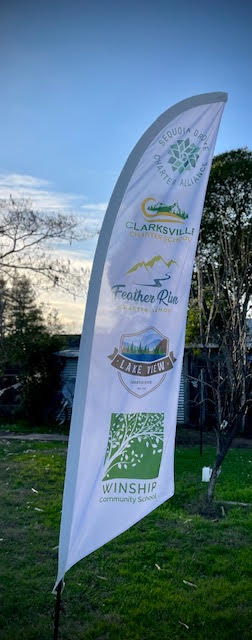 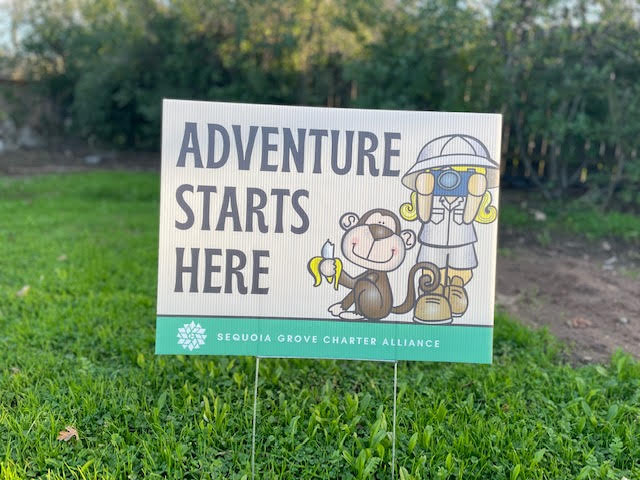 Feather Flags, Yard Signs, Pop up tents, PPE supplies all available for staff to use for park days and events
[Speaker Notes: Jenell]
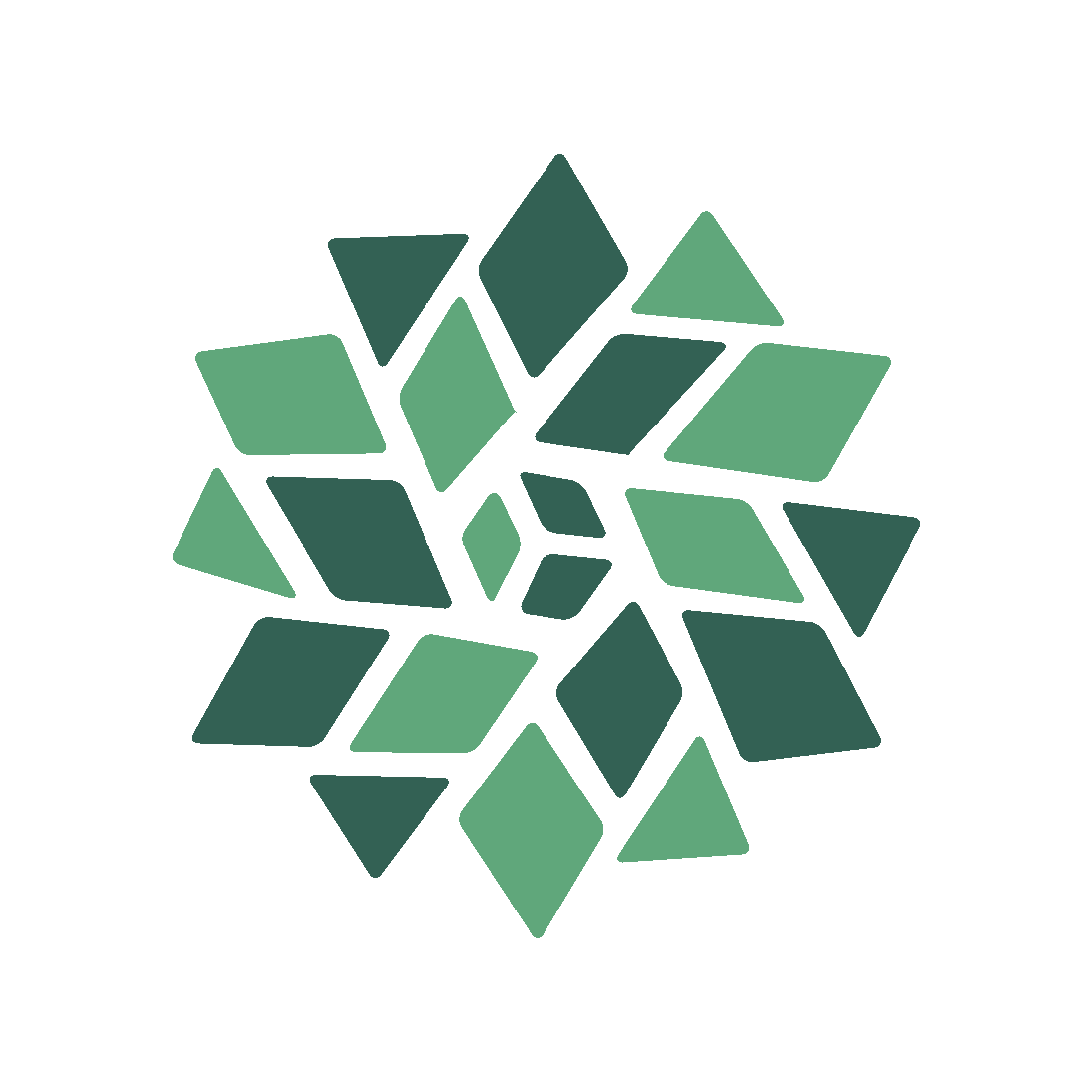 Charter Renewal Dates
Lake View - June 30, 2024

Clarksville - June 30, 2025

Feather River & Winship - June 30 , 2026
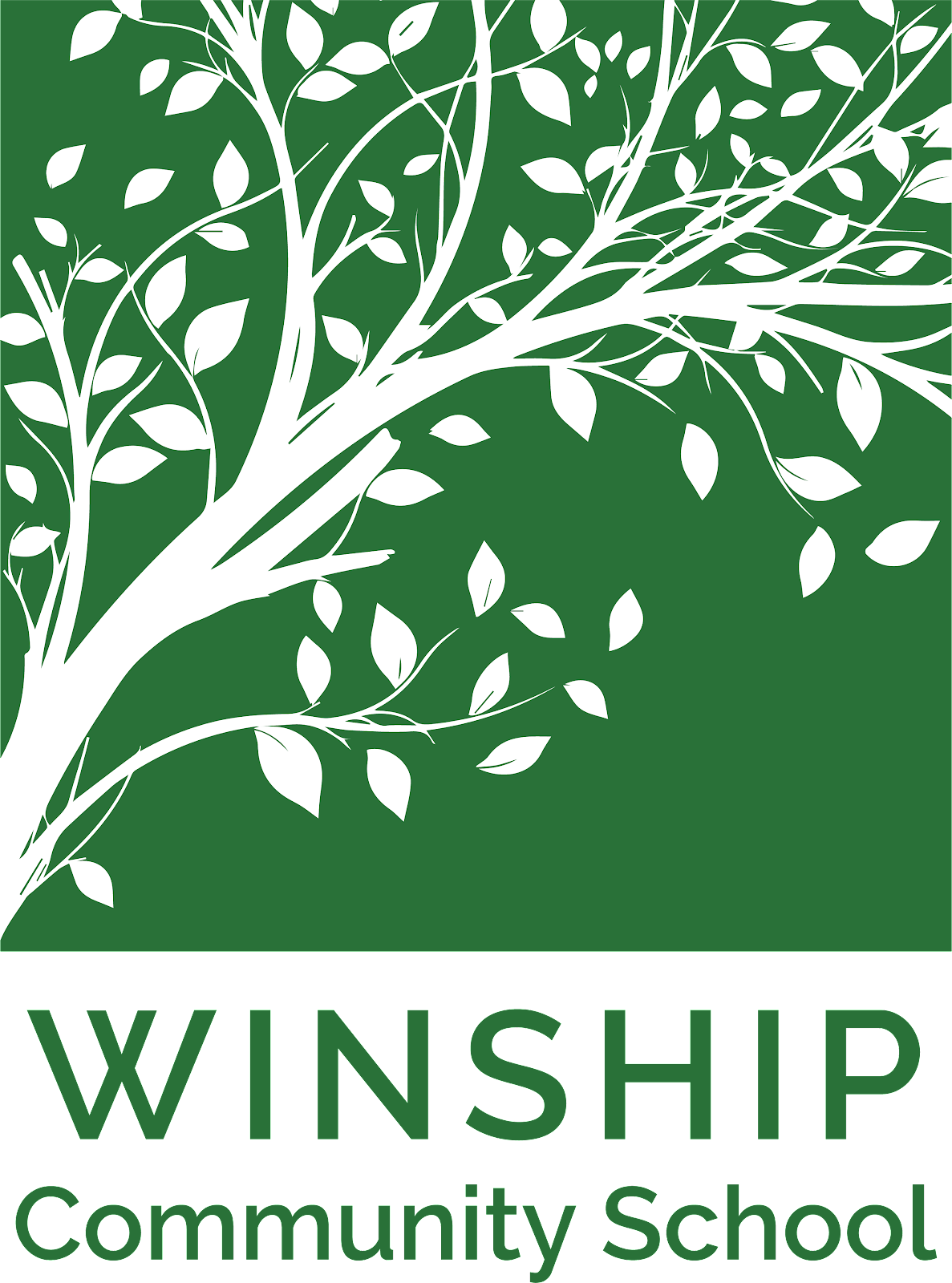 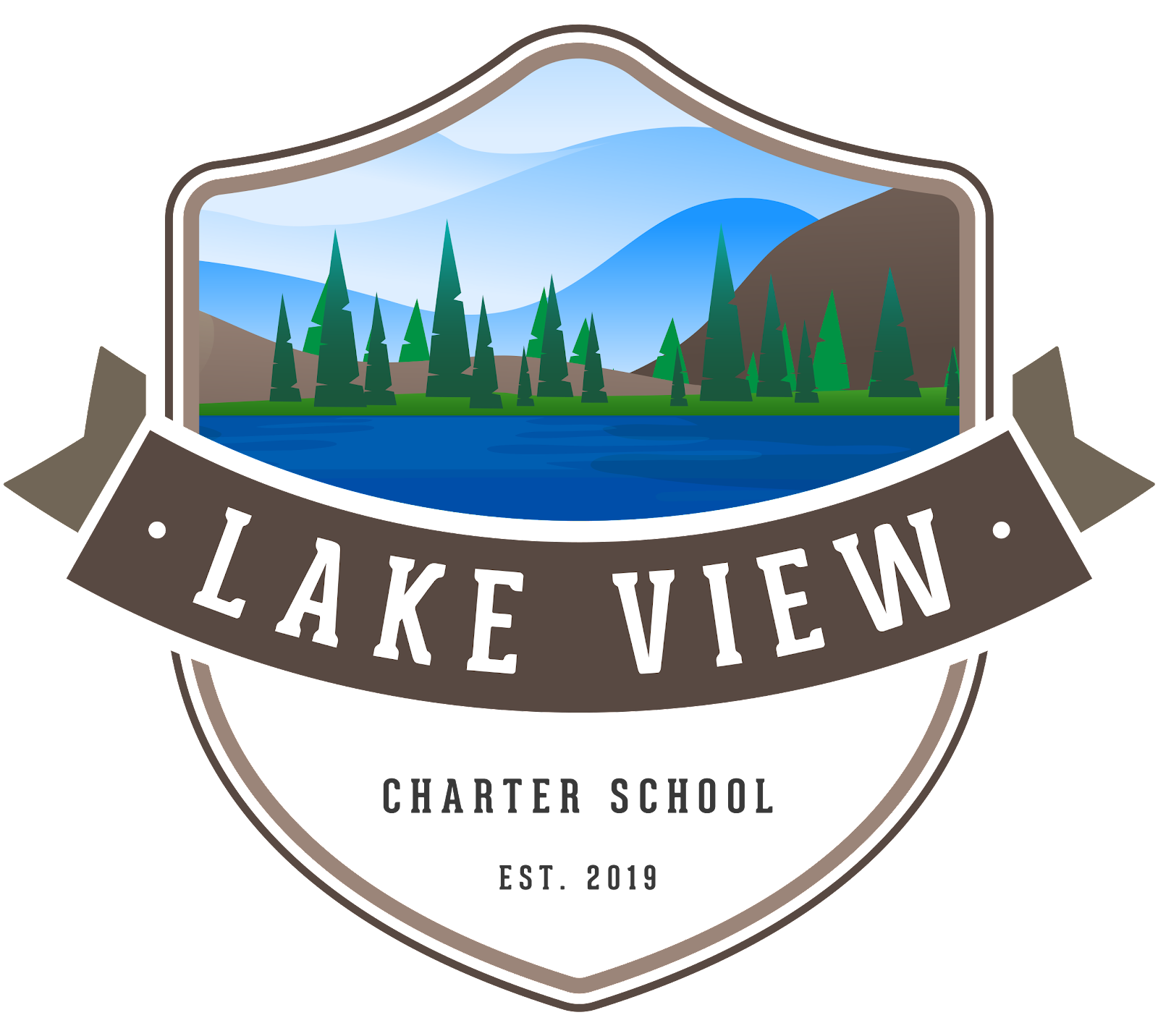 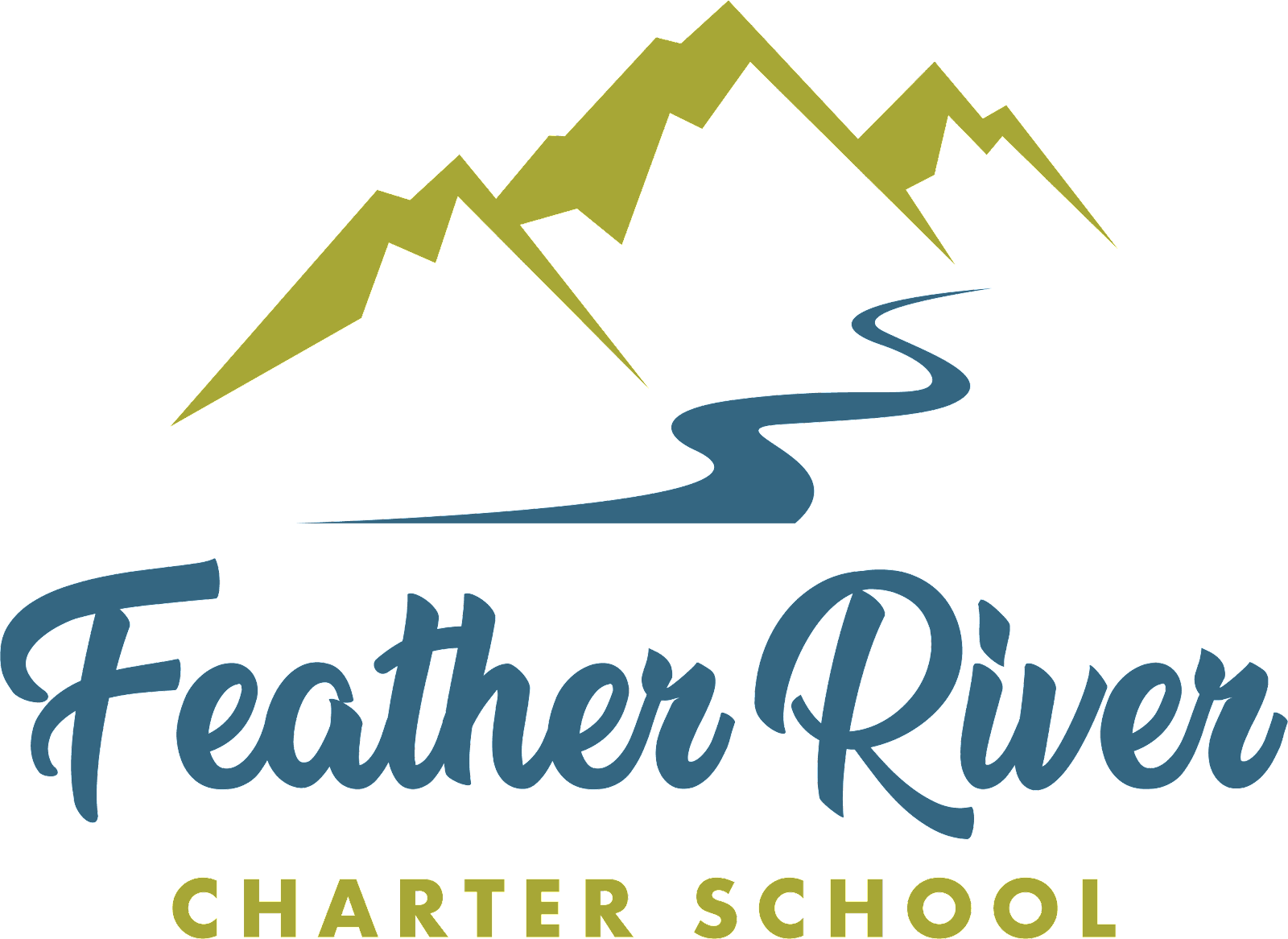 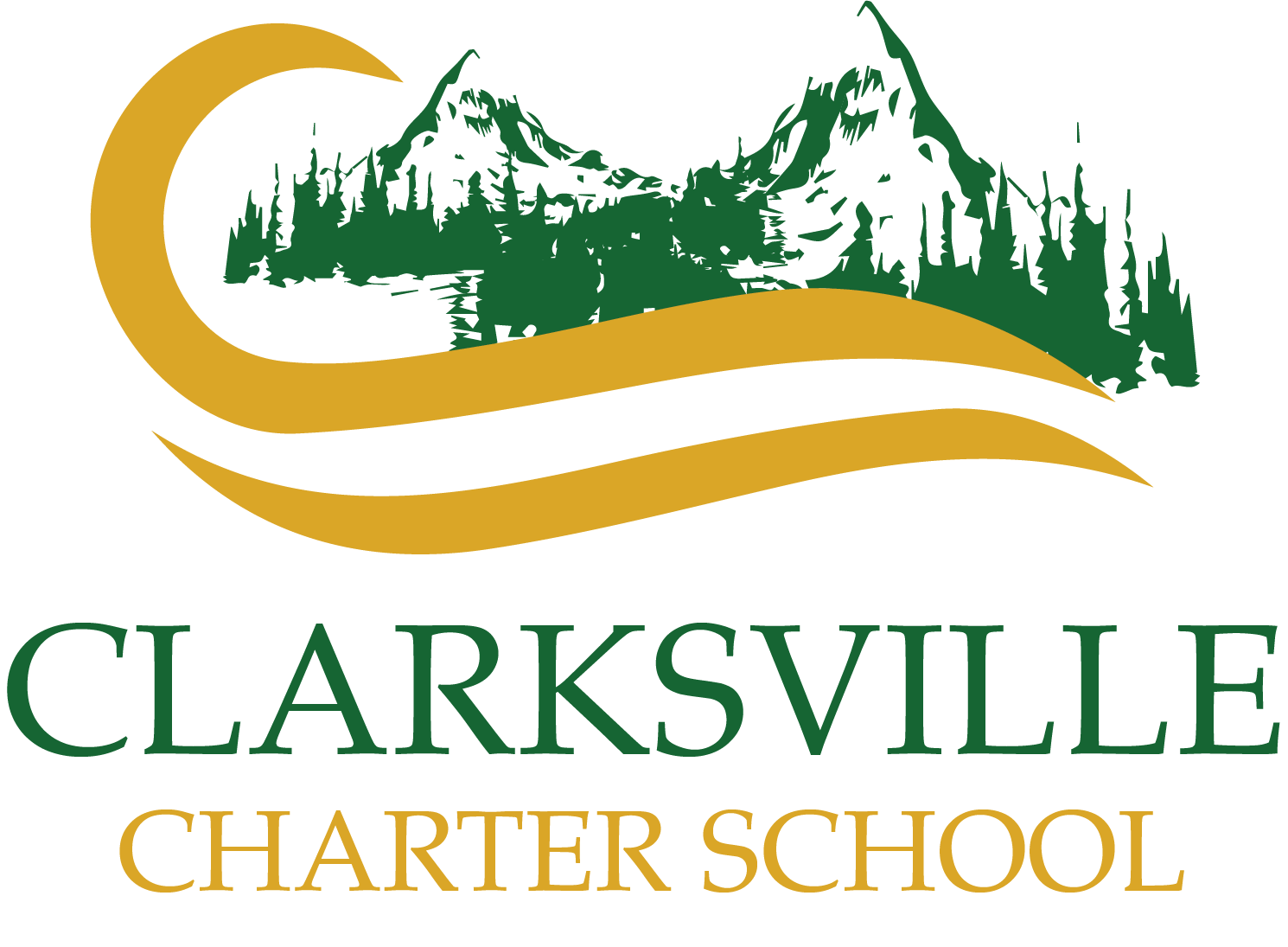 [Speaker Notes: A]
LCAP Goals
Goal 1
Goal 2
Goal 3
Continue to develop plans and utilize data to strengthen student achievement for all students (general education, foster youth, homeless, English learners, and students with disabilities).
Promote a safe, healthy and engaged learning environment for all.
Increase the number of students who are High School, College, Career and life ready.
Participation in all internal and state required tests is crucial to the addressing of our goals,  as reflected on our state dashboards, and for accountability as required by our charter authorizers.  We need your help to encourage families to participate!
[Speaker Notes: A]
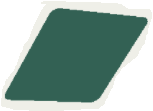 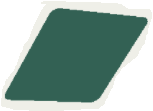 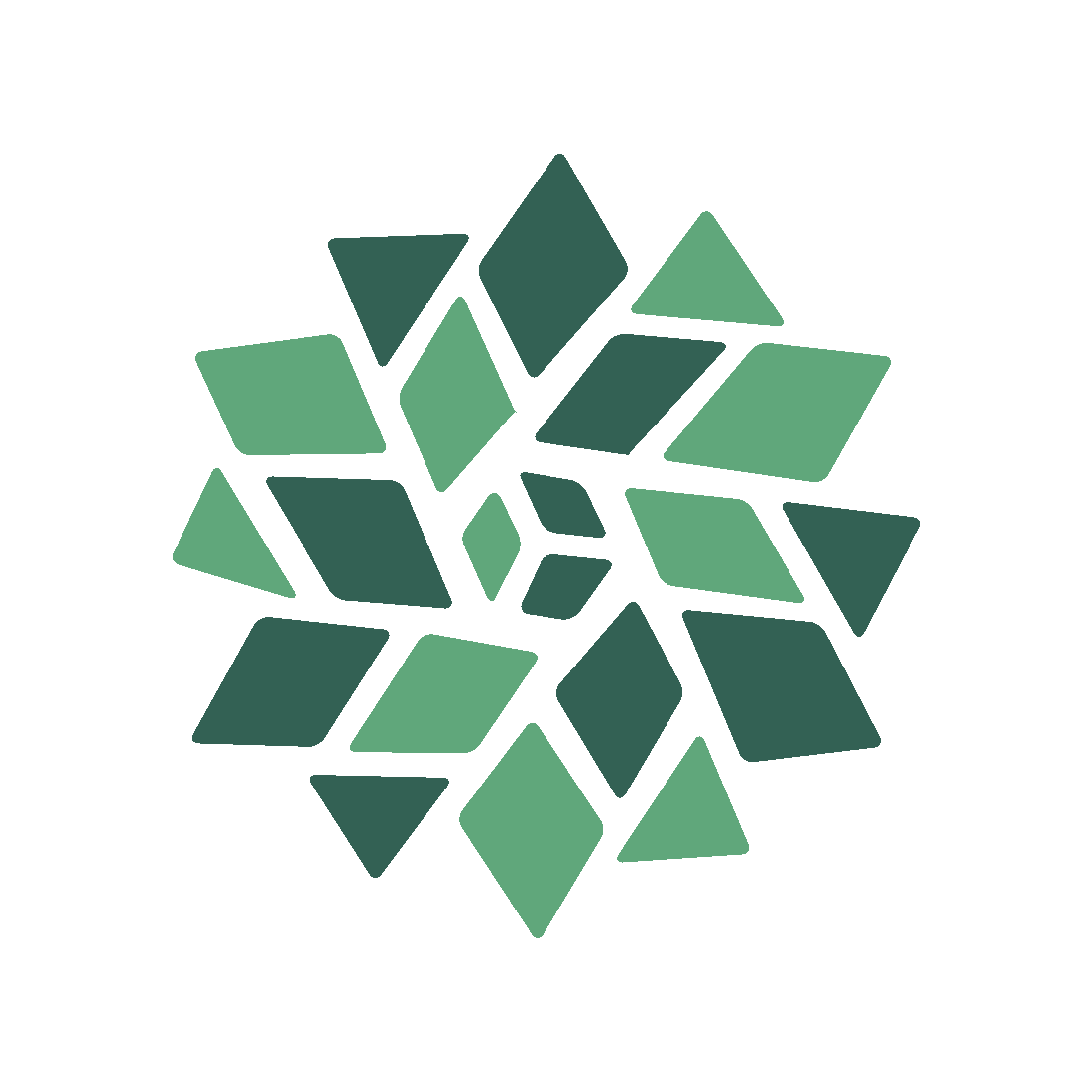 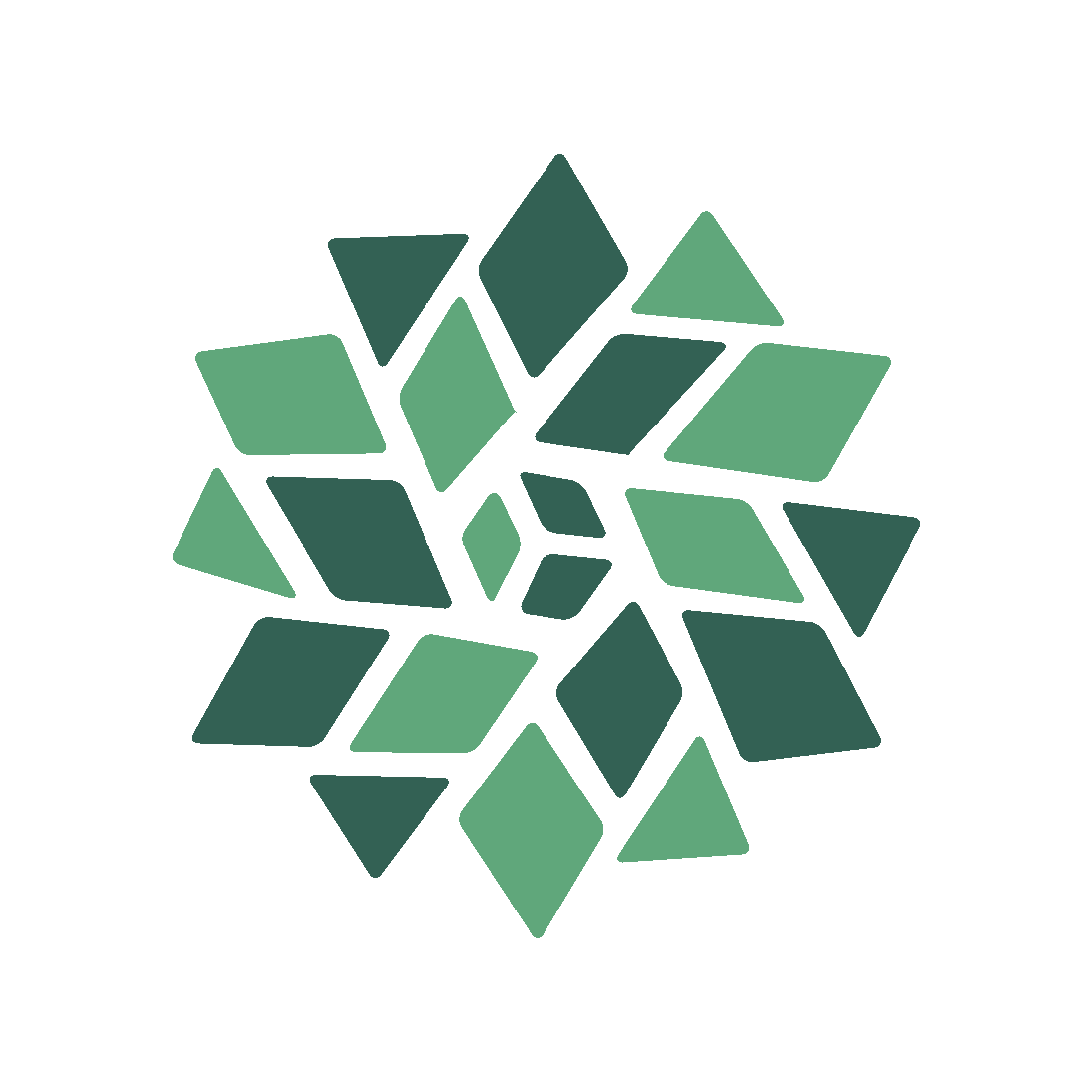 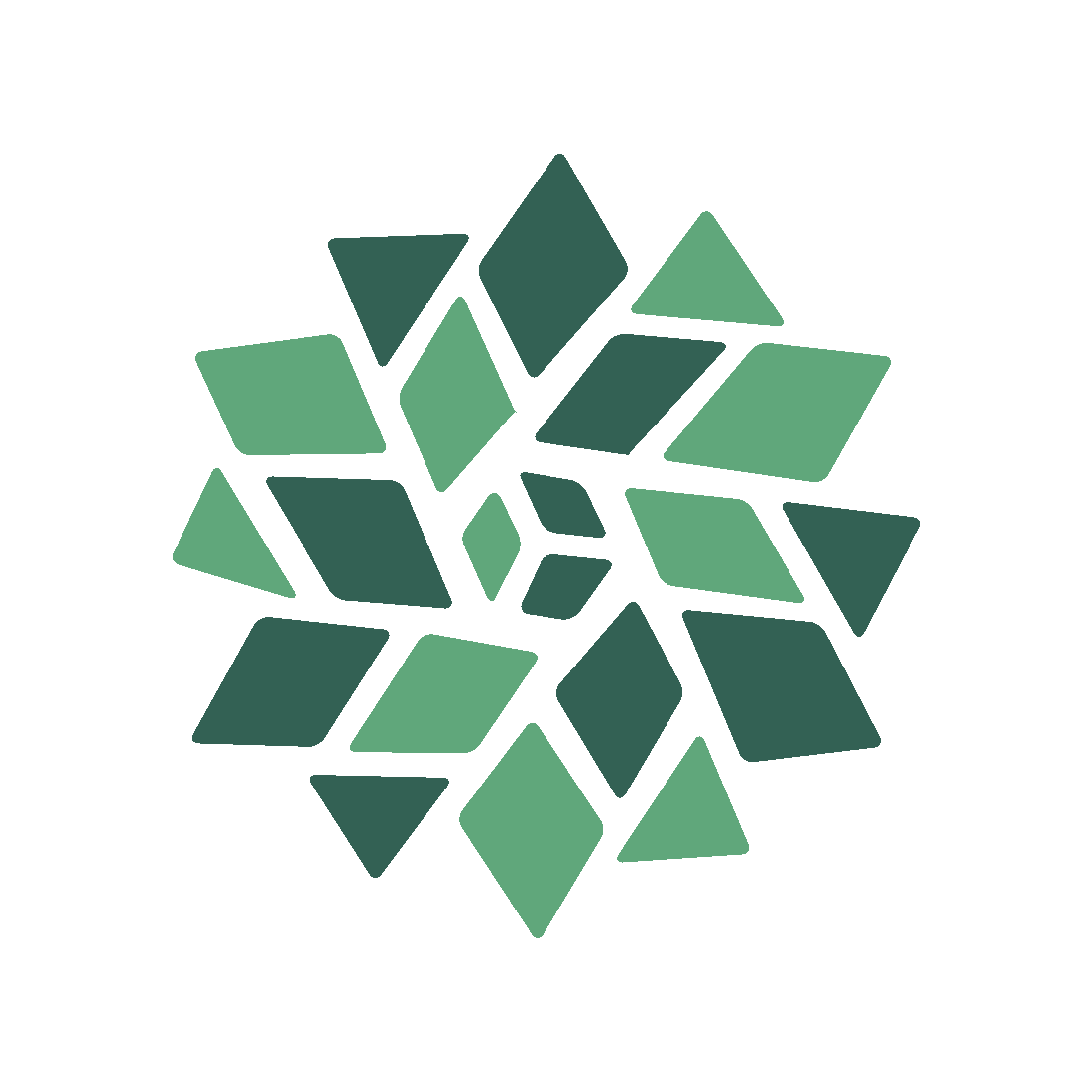 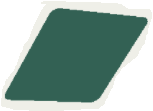 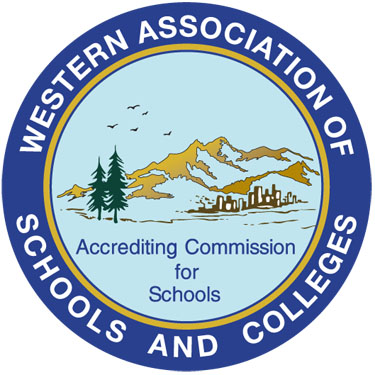 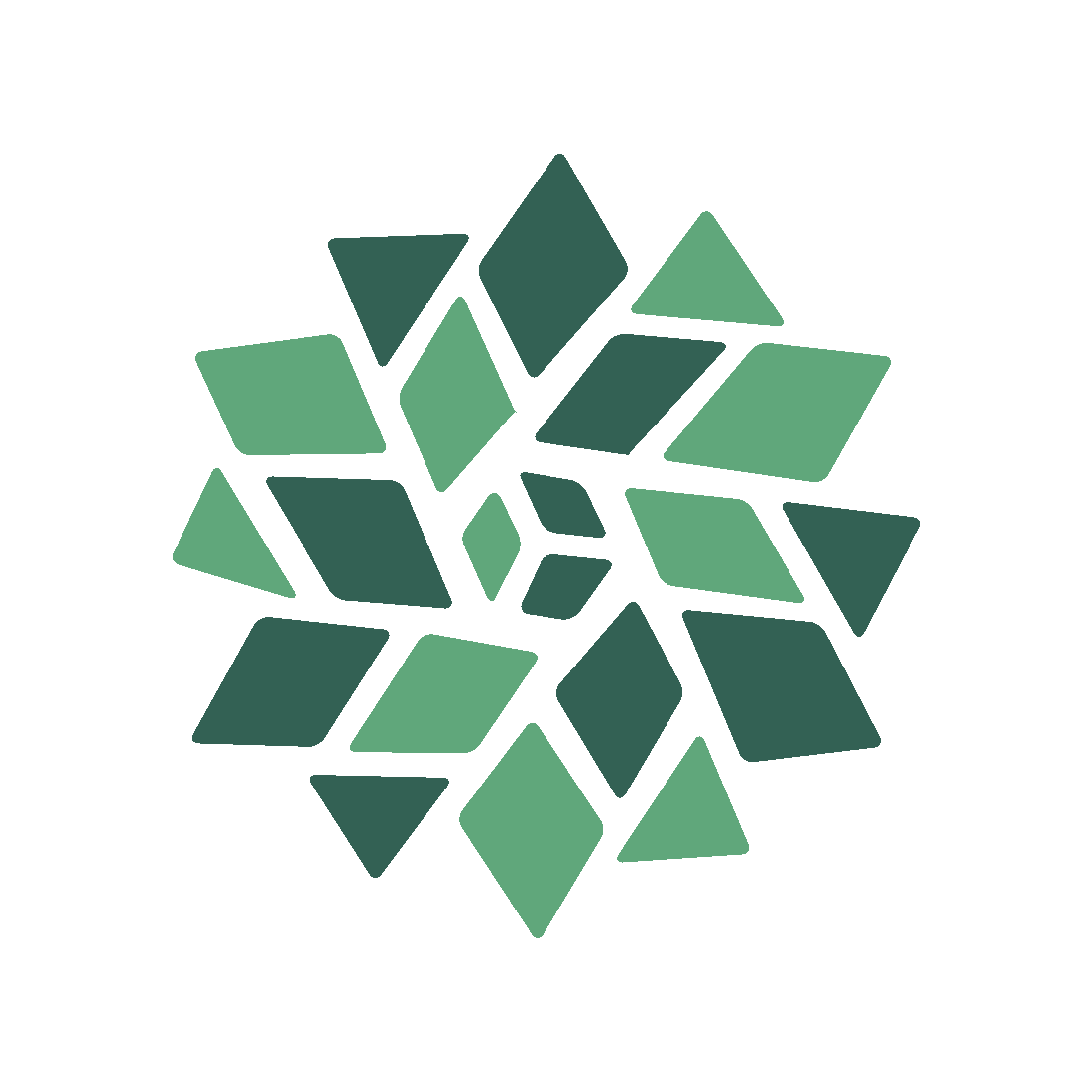 WASC Updates
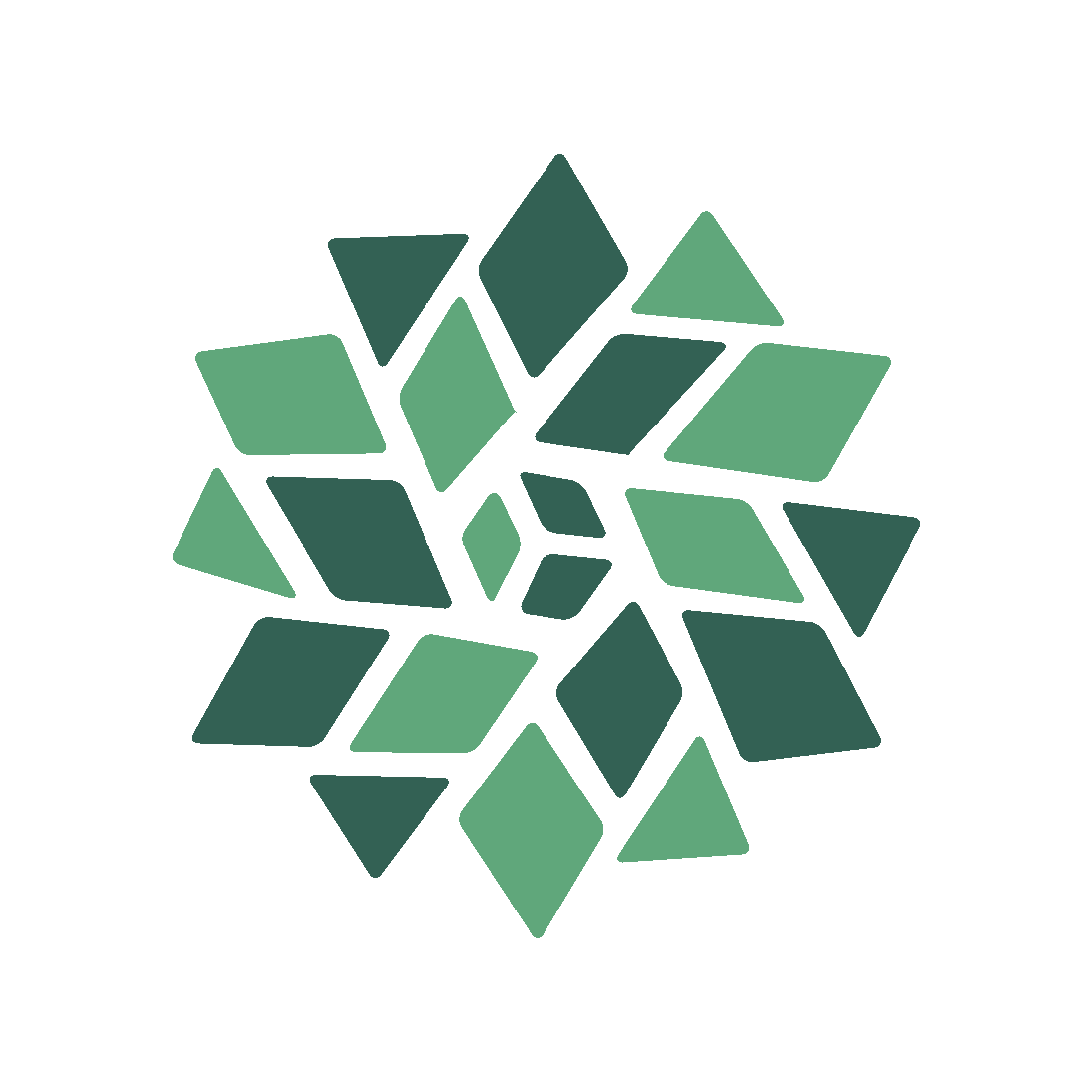 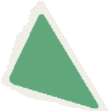 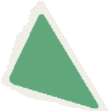 Lake View Self-Study
Spring 2022



Feather River Mid-Cycle Review
Spring 2022
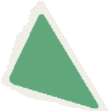 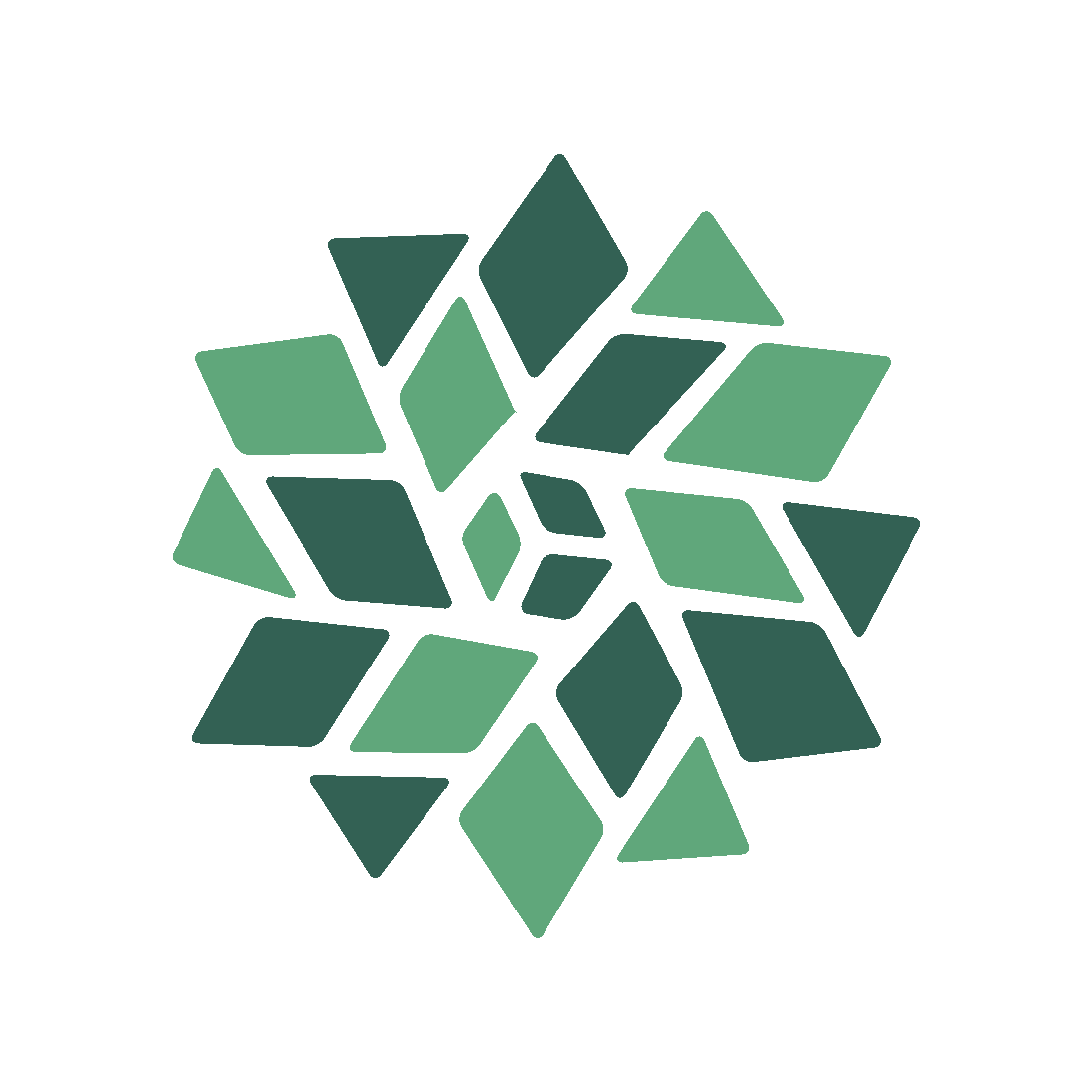 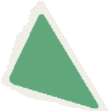 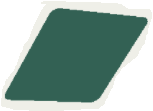 [Speaker Notes: Jenell]
All initial requested documents were submitted last Fall by all schools and Inspire.
This Fall we have submitted all additional financial documents requested for both schools.
Currently we are submitting attendance, work samples and master agreements for a random pull of students.
FCMAT audit process could take another year or two.
FCMAT Update
Feather River
&
Clarksville
[Speaker Notes: Jenell]
Annual Audits
Each year our schools participate in an annual external audit with an audit firm selected by the school boards

Audits evaluate both fiscal and compliance aspects of our schools

2020-21 Audits are complete and will be presented at February Board Meetings

The auditors submit a list of random students in each school and we are required to provide the following for each of them:
Master Agreements & Addendums
Work Records
Proof of Residency
Proper Credentialing of Teacher is reviewed as well

Often changes that are made in practices and procedures are the result of auditor recommendations
Having clean audits with no findings is always the goal!
[Speaker Notes: A- top
Jenell- The auditors
Critical to keep information and stay on top of paperwork, even for kids who were there for a short time/1 LP]
Fiscal Overview
Sequoia Grove team handles payroll, accounts payable, human resources, benefits
Charter Impact is the back office company that helps with our budgets and processes payroll and bills
Dr. Johnson is the Chief Fiscal Officer for the schools this year and she oversees:
State and Federal Funding- many new funding streams this year to keep track of
Cash Flow management
Fiscal Reporting
Budget development with Executive Directors

She has also helped develop many processes in our transition:
Interviewing & Hiring Process
Onboarding Process
MOU Tracking & Billing
Purchase Requests
Invoice Coding
Billing between schools
[Speaker Notes: A
By bringing a lot of this in house, we have a lot more oversight and ability to see what exactly is going on, have constant access to all of the information which is much more healthy for our schools]
Looking Forward
[Speaker Notes: Jenell]
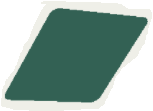 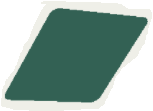 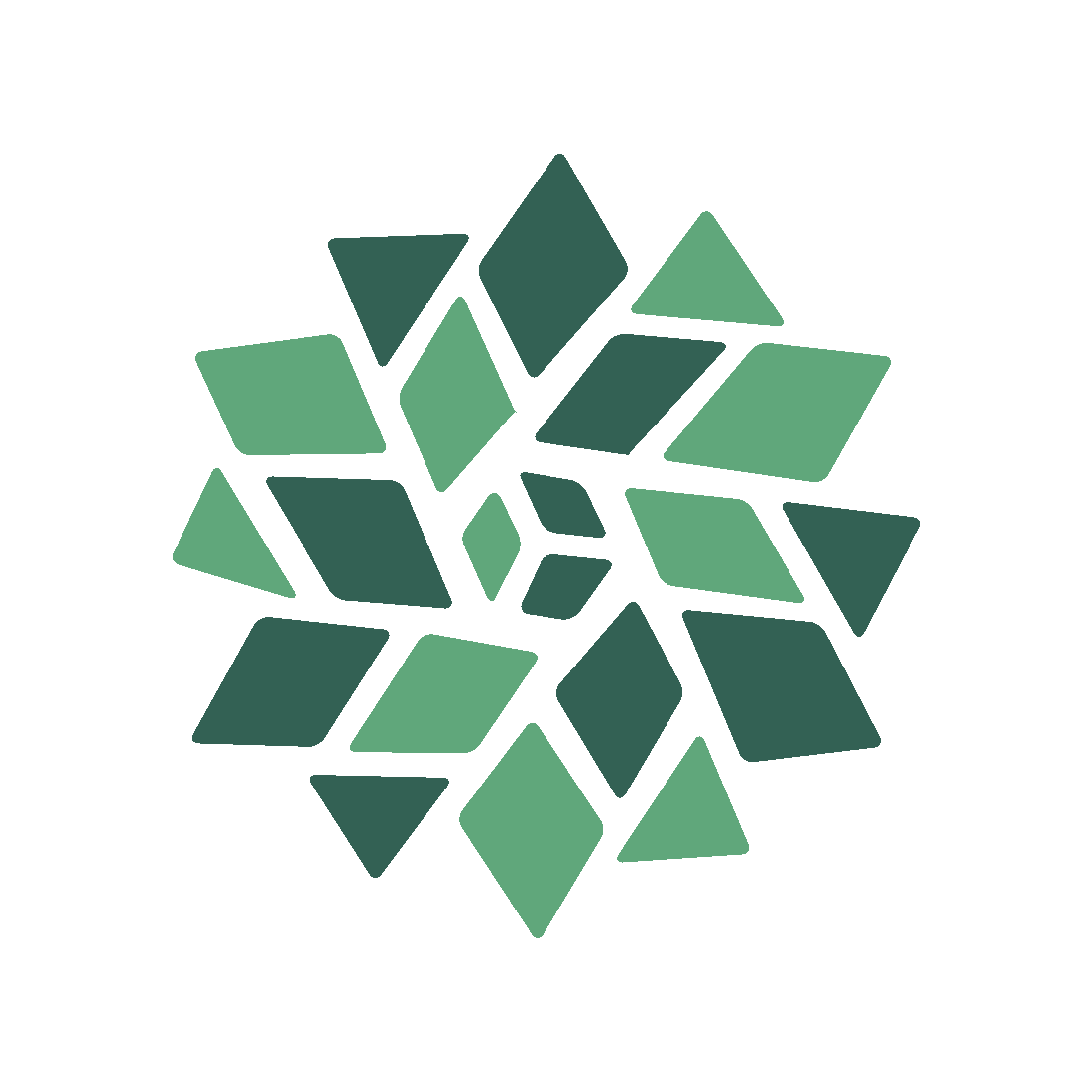 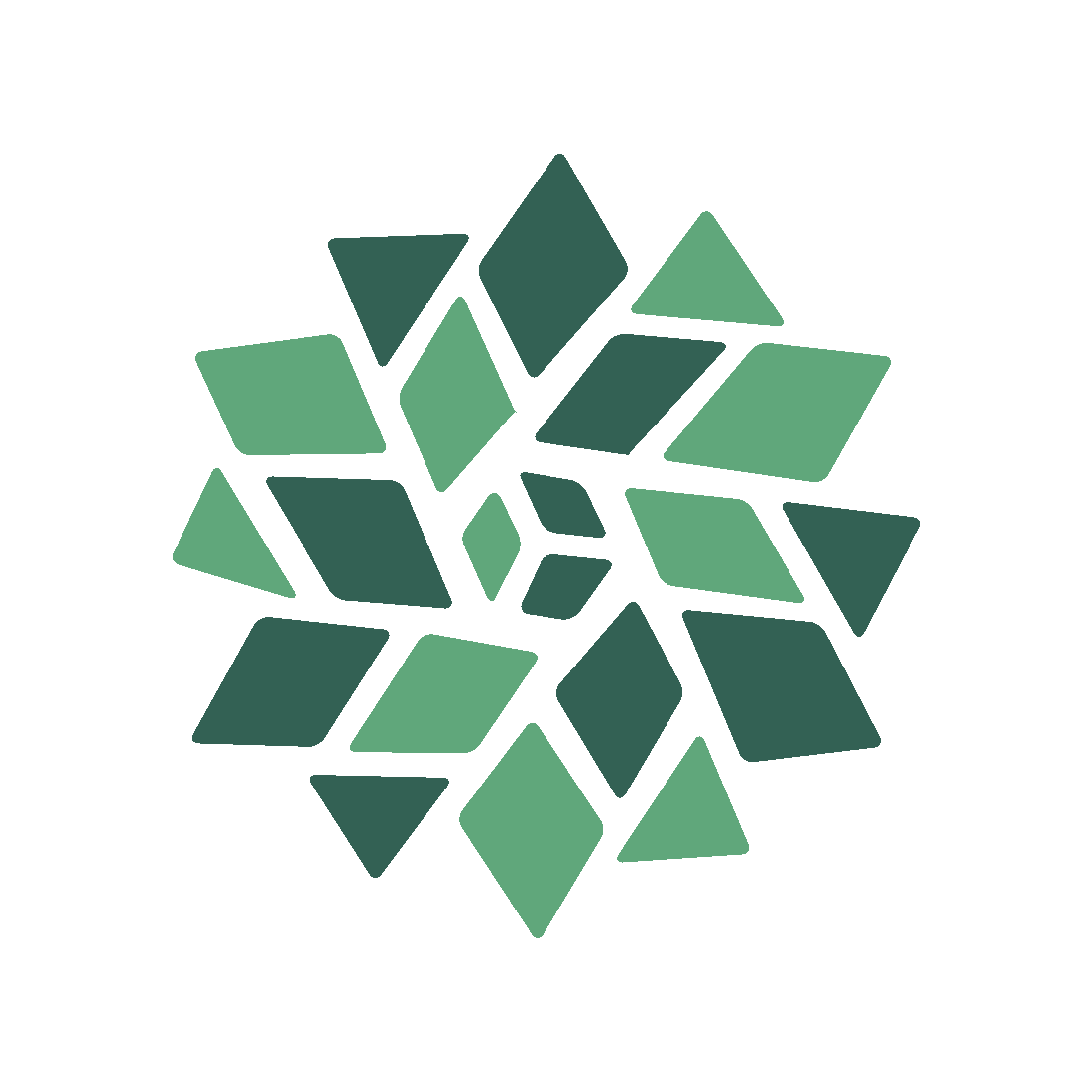 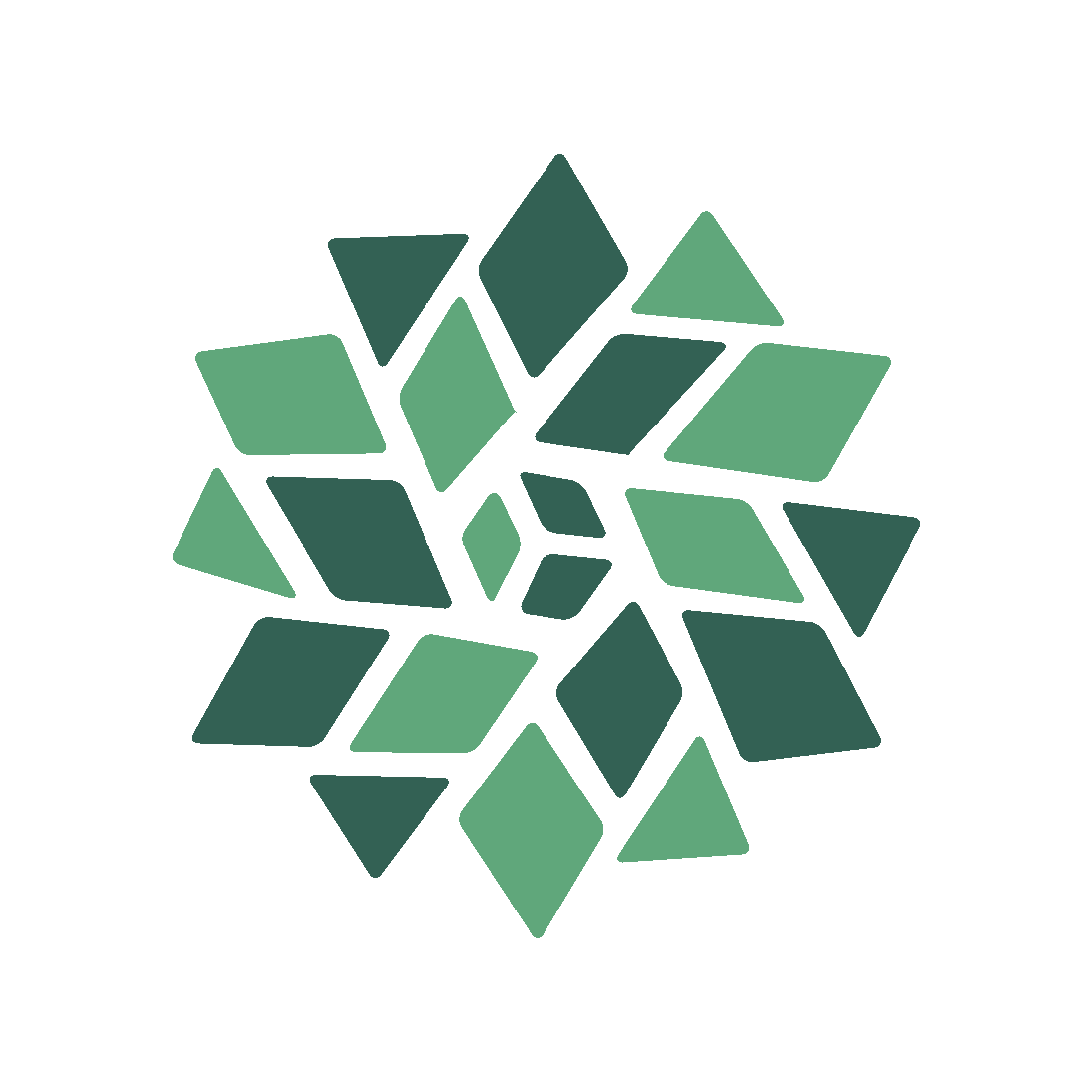 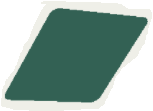 Making our schools the best that they can be….

Focus on building relationships within our staff

Continue collaboration with CSO to meet the needs of the schools

Evaluate and strengthen departments, programs, practices and systems

Identify & hire needed positions

Budget wisely & keep schools financially sound 

Long term strategic planning

Improve student achievement and our Dashboards

Increase awareness and support for mental health and self-care

Improve web presence and tools

Stay focused on students and the heart of homeschooling
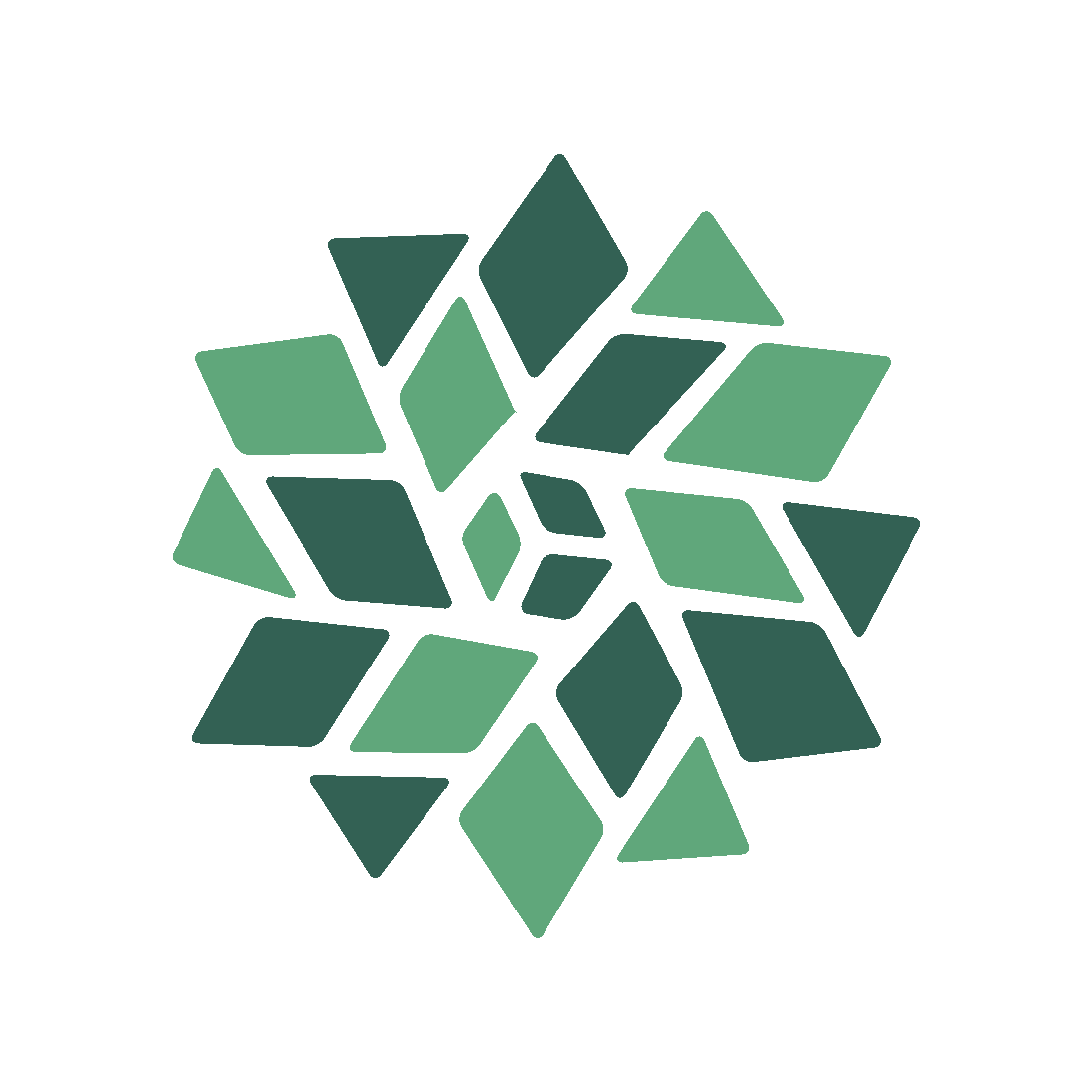 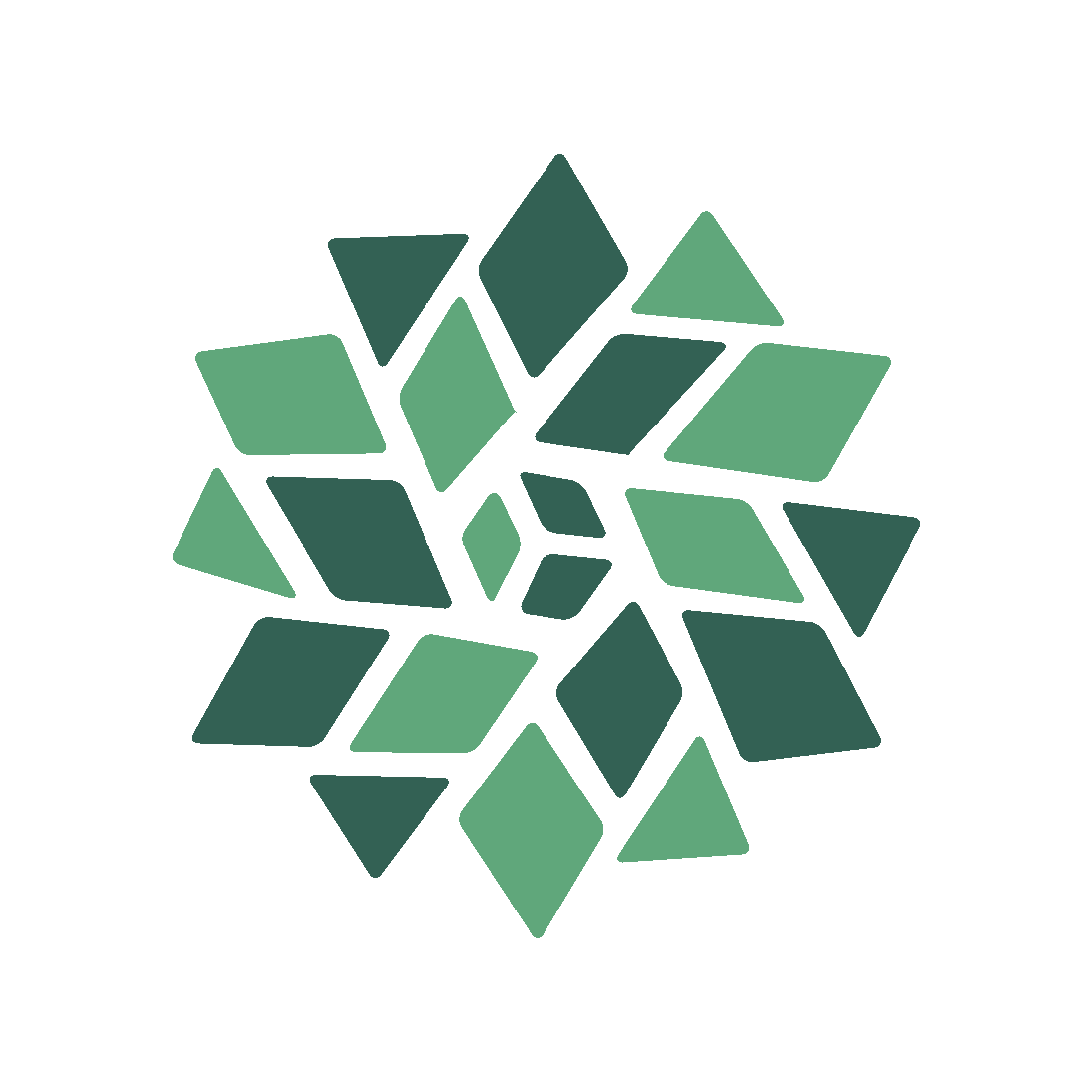 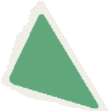 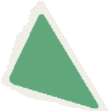 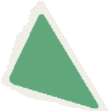 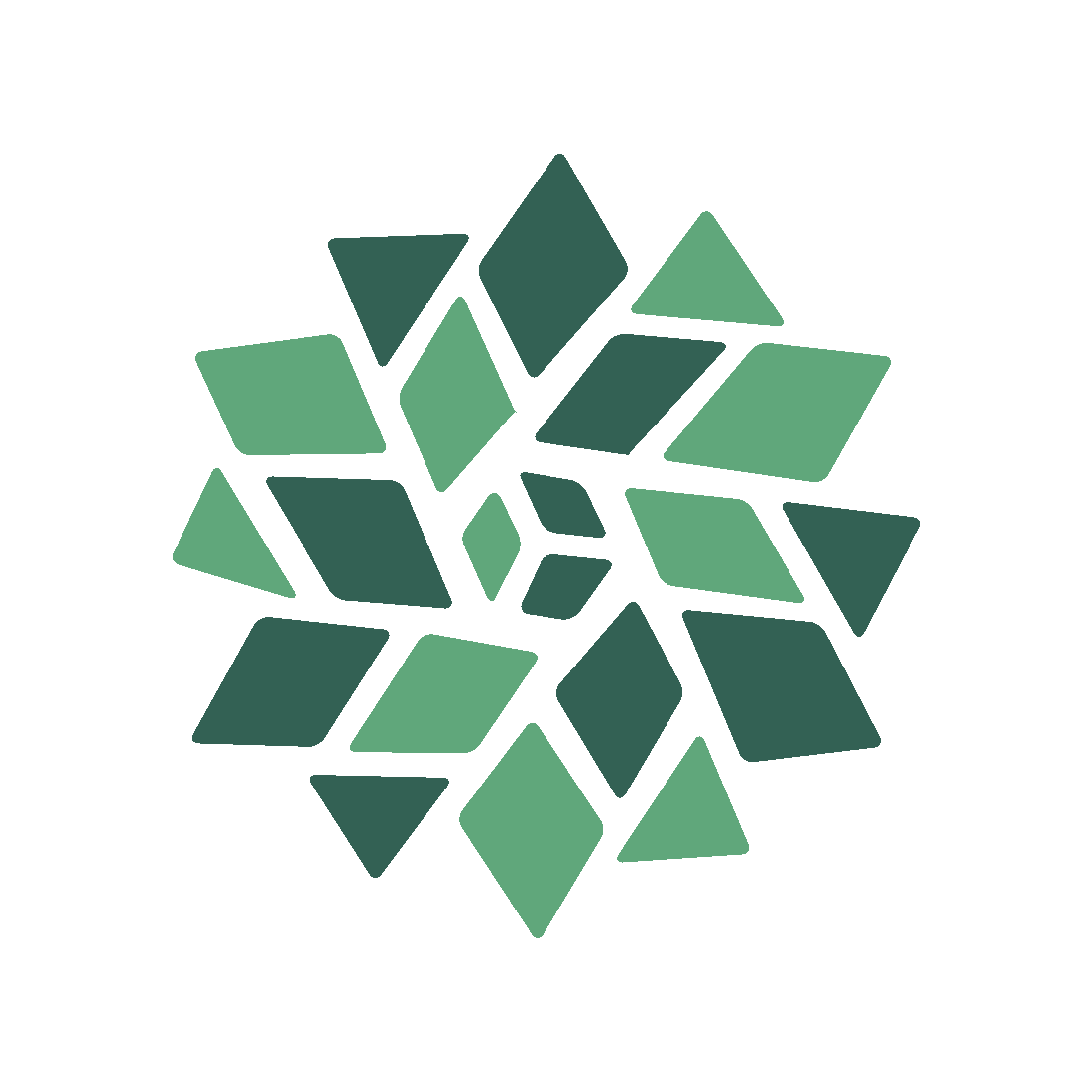 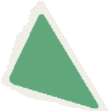 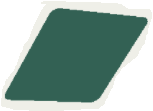 [Speaker Notes: A 1-5
Jenell 6-10]
Thank you for growing with us!
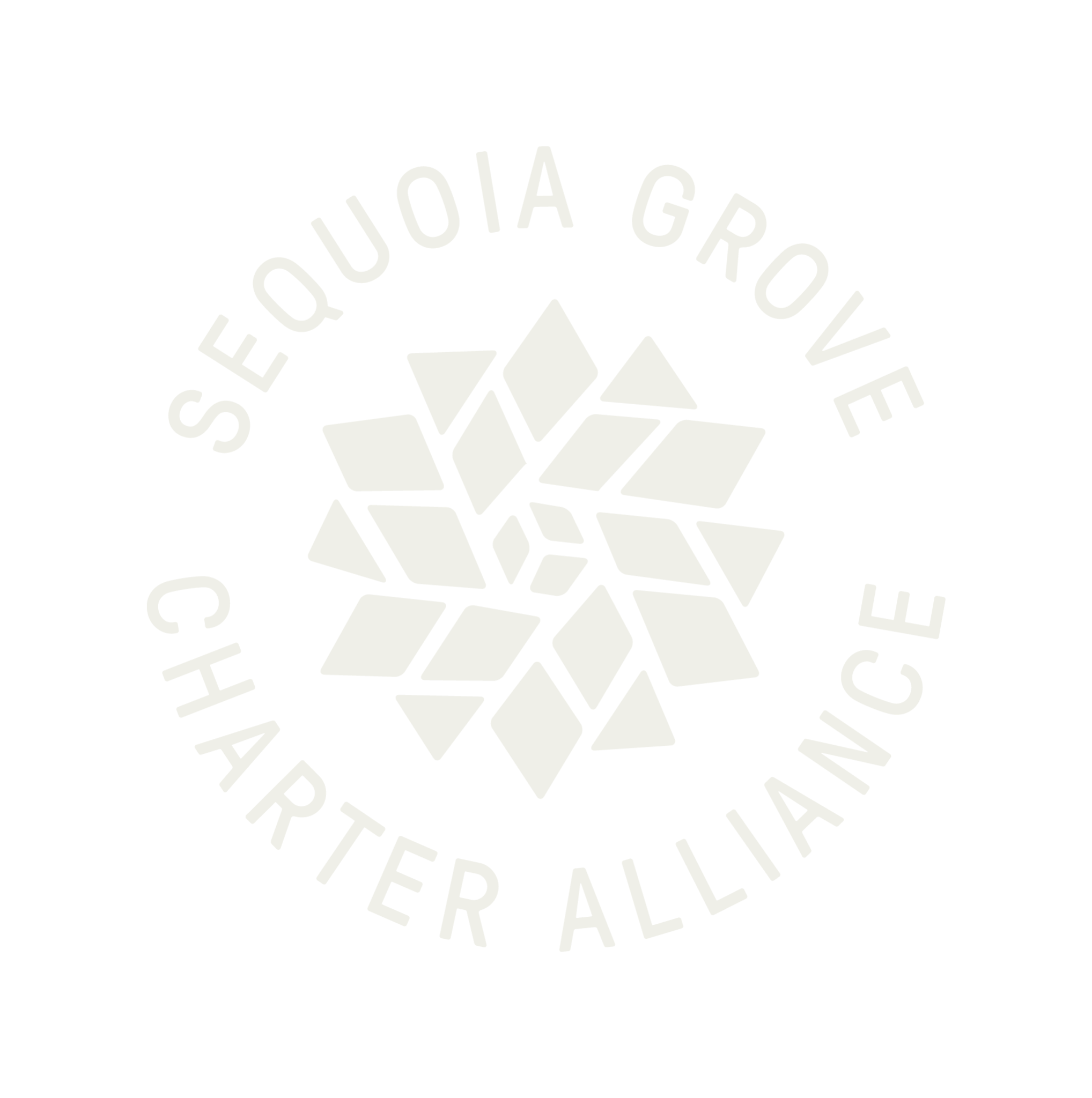